TNXH 3
Chủ đề 3: Cộng đồng địa phương
Bài 10
Hoạt động sản xuất công nghiệp và thủ công
Ấn để đến trang sách
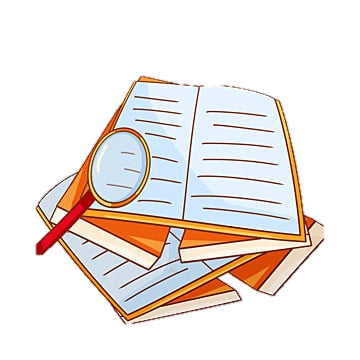 Kể tên một số đồ dùng, thiết bị có trong gia đình em.
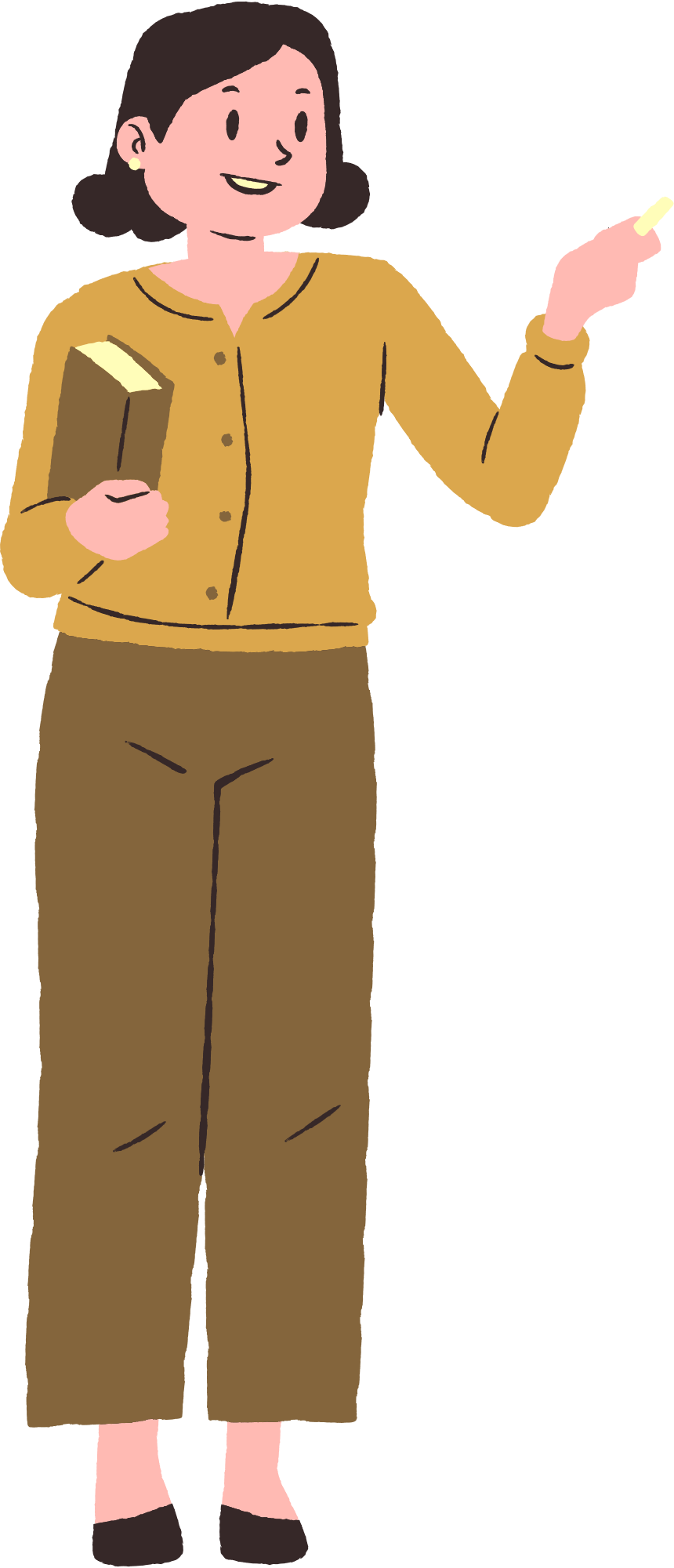 Ấn để đến trang sách
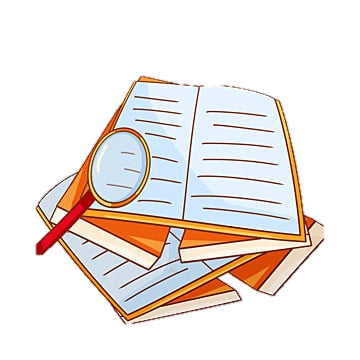 HĐ 1: Một số hoạt động sản xuất công nghiệp
Hoạt động nhóm
Kể tên các hoạt động 
ở các tranh 1-6.
Quan sát các hình 1 – 6 ở trang 48, 49 SGK để thực hiện các yêu cầu:
Các hoạt động đó mang lại lợi ích gì?
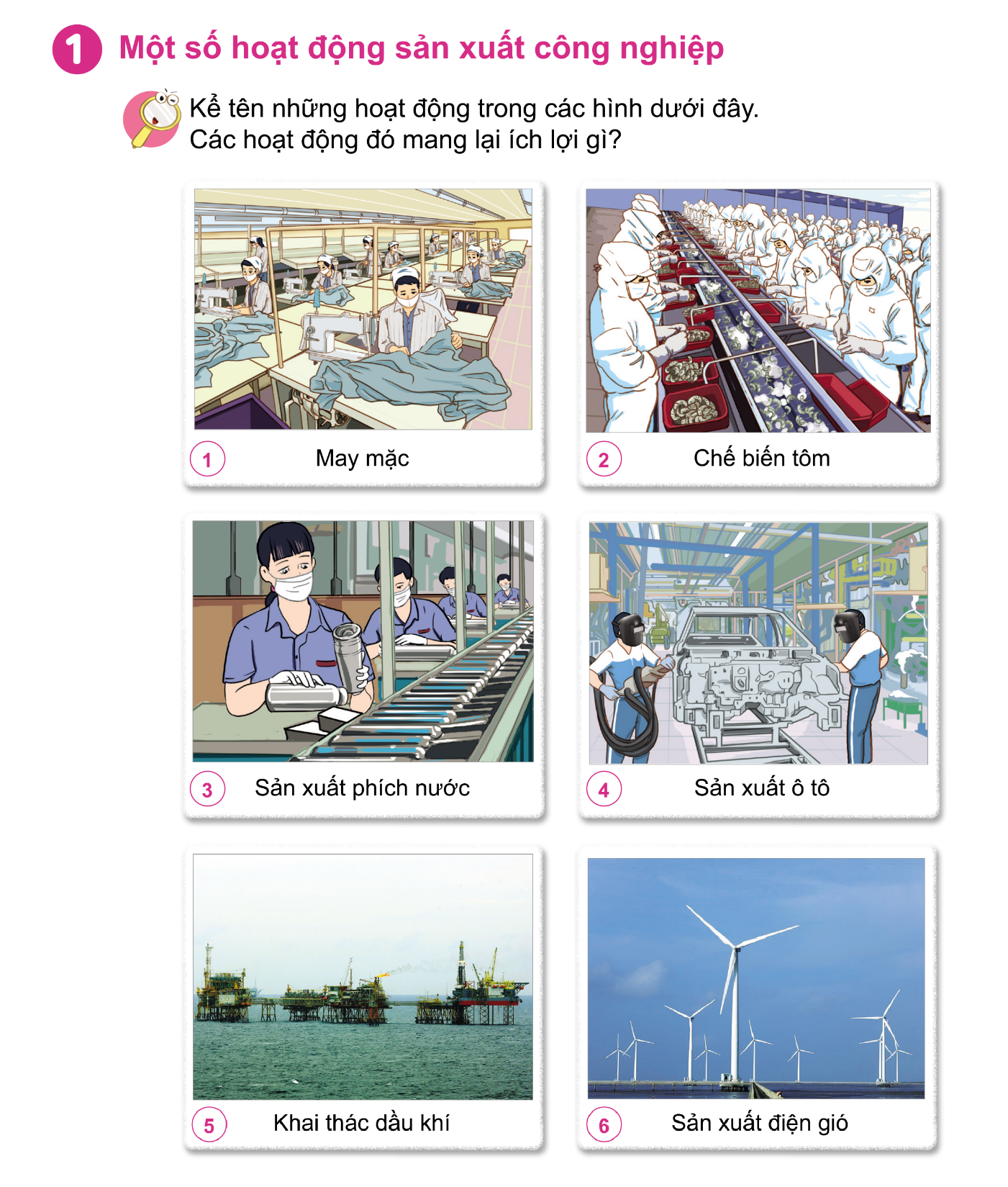 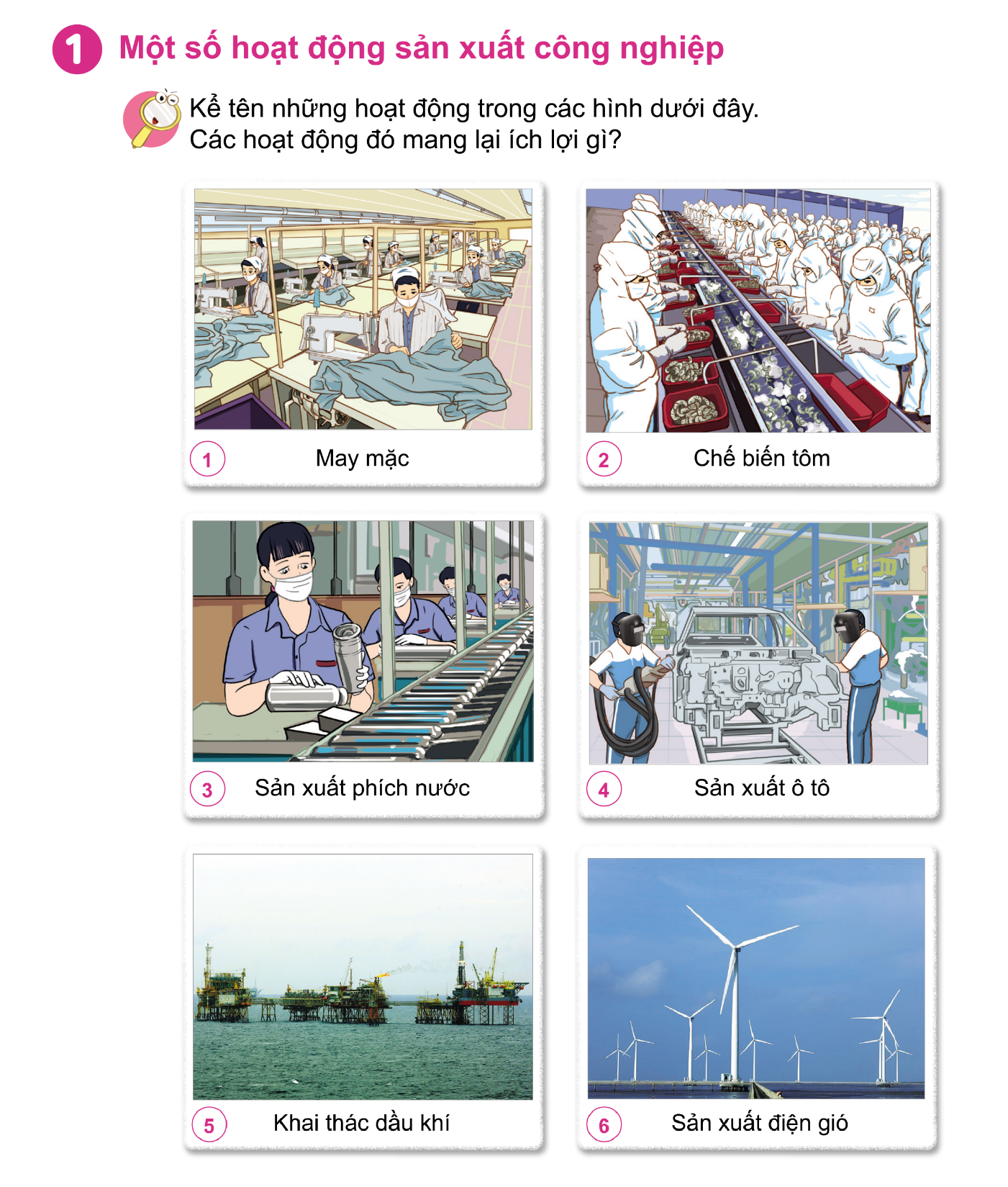 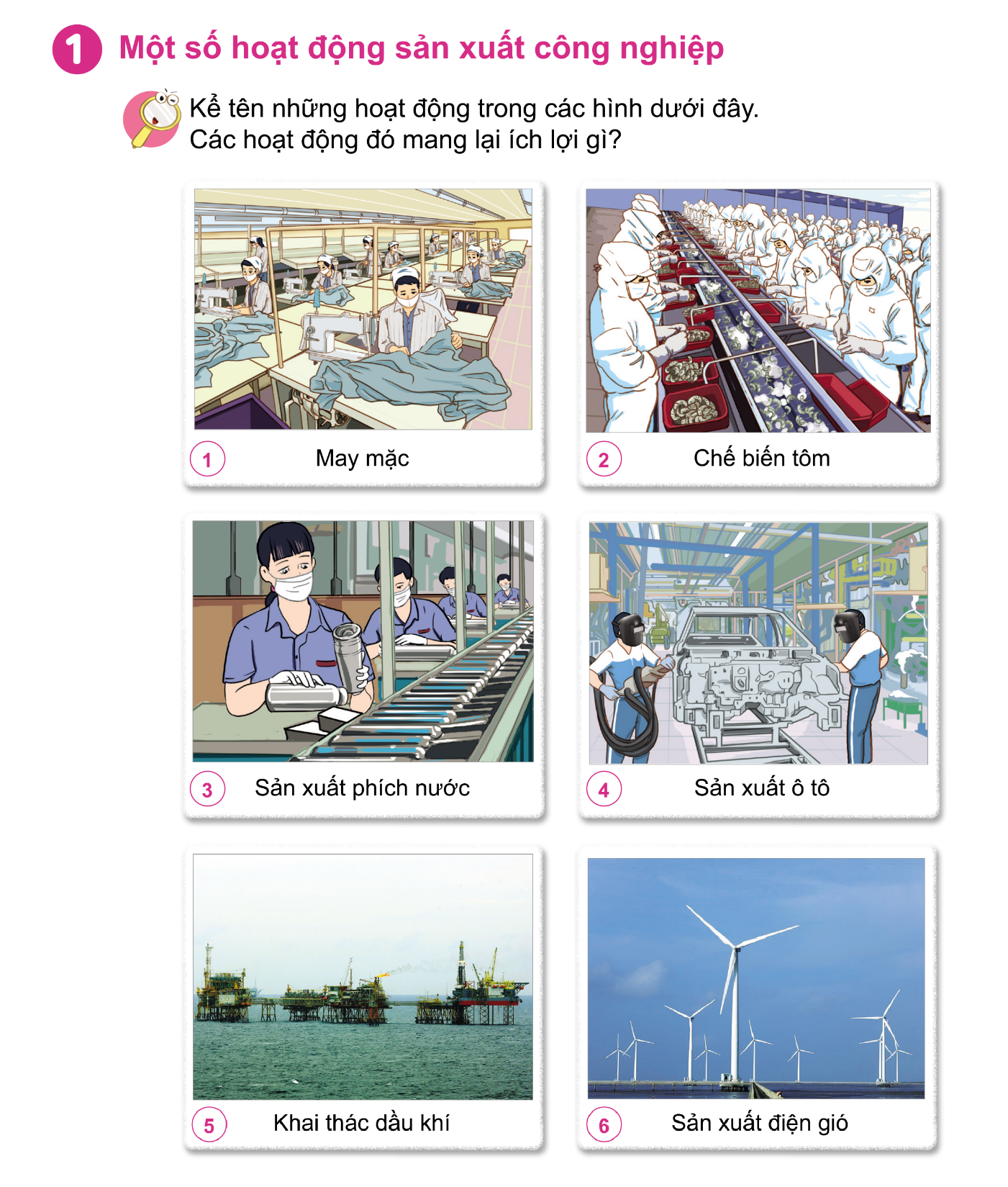 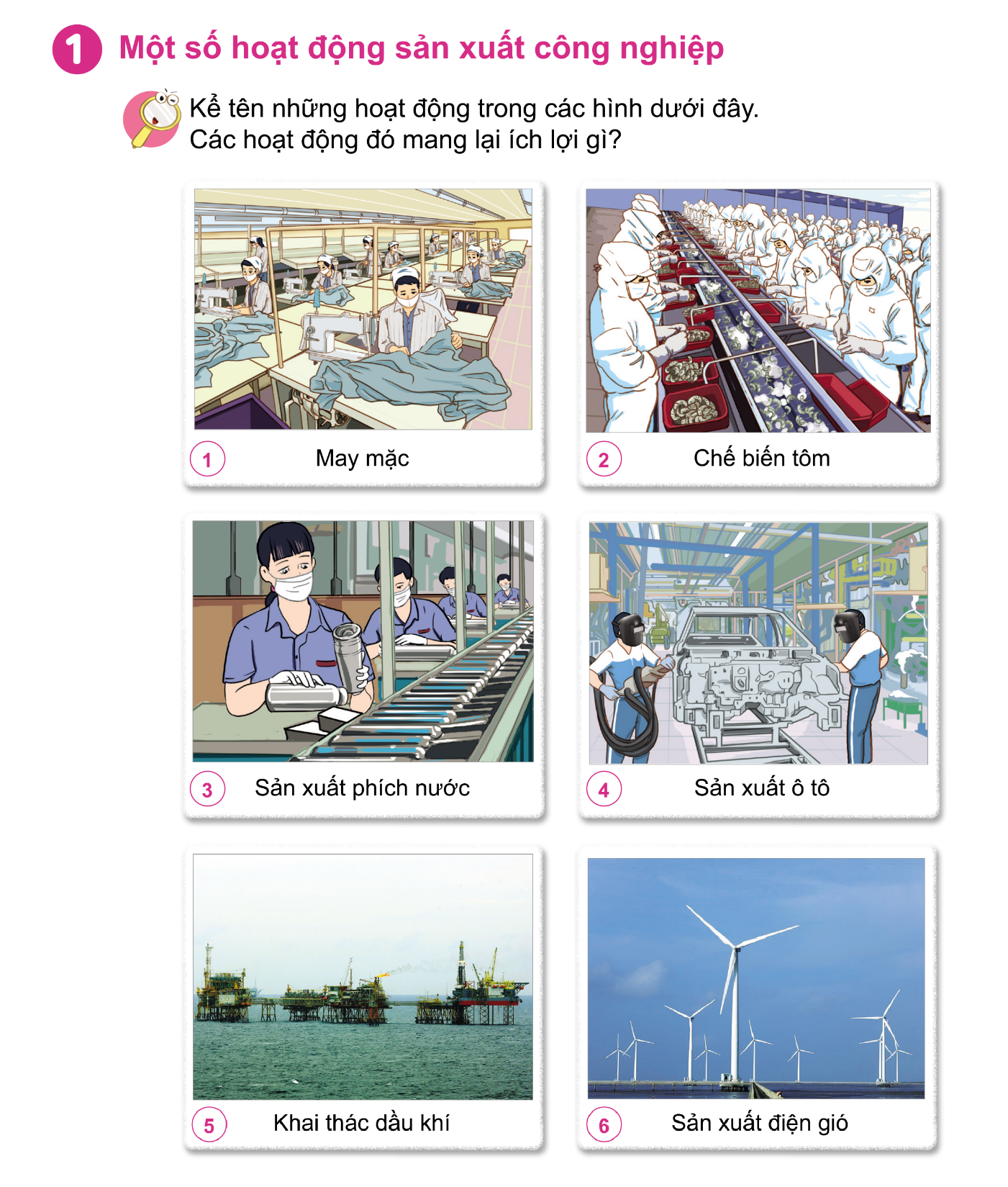 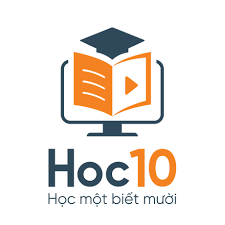 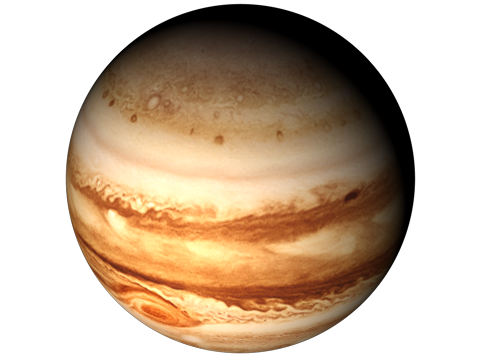 DU HÀNH VŨ TRỤ
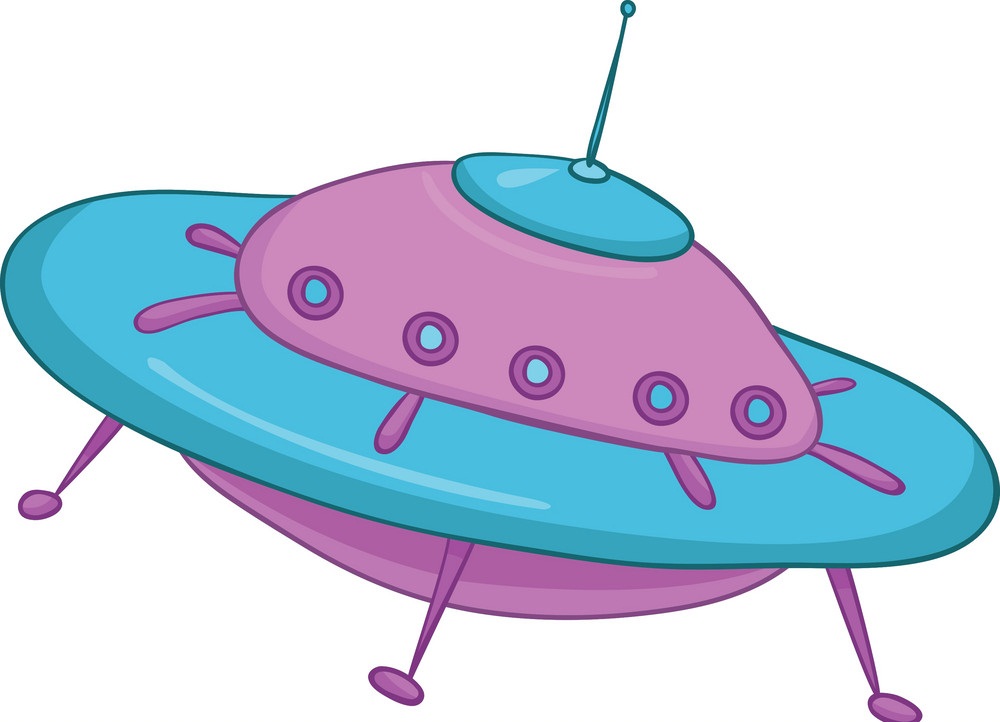 BẮT ĐẦU
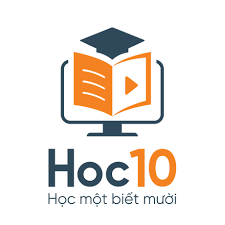 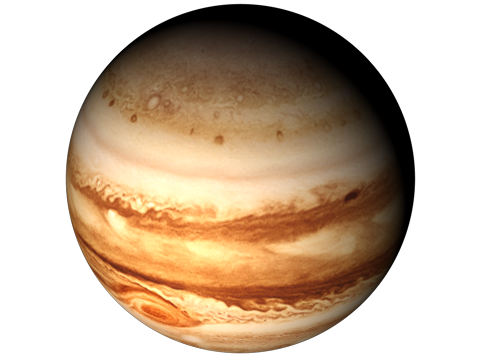 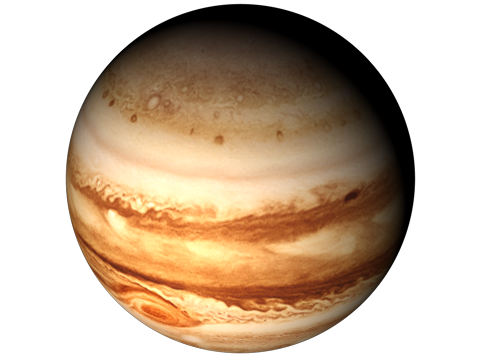 Sao Hỏa
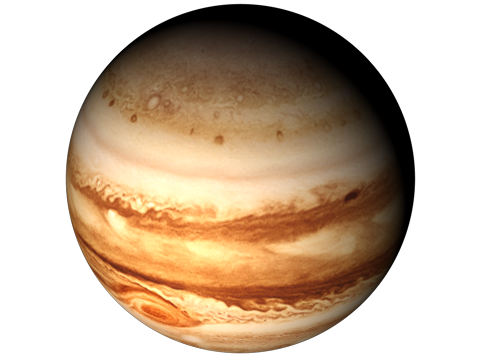 Sao Mộc
Sao Kim
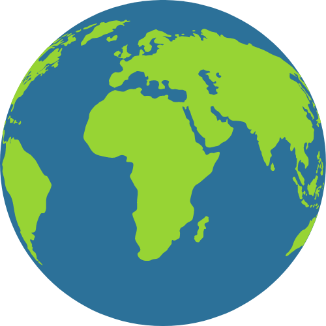 Trái Đất
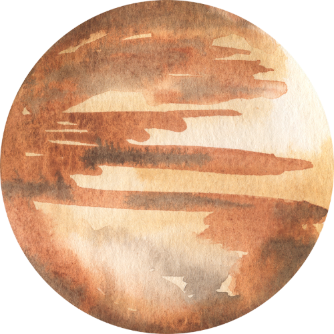 Sao Diêm vương
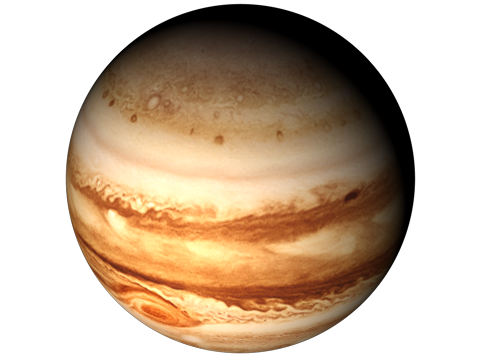 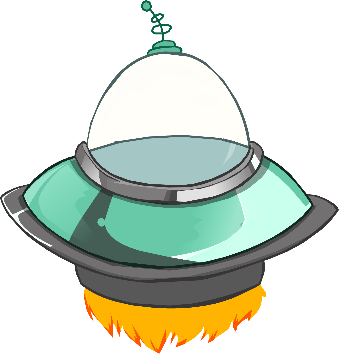 Sao Thủy
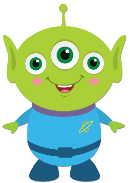 [Speaker Notes: Hướng dẫn: GV click vào Du thuyền để di chuyển đến hành tinh>>> chọn vào hành tinh để xuất hiện câu hỏi.
Lặp lại các bước trên để đến câu hỏi tiếp theo]
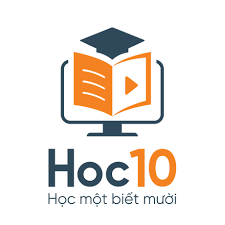 Hoạt động dưới đây mang lại lợi ích gì?
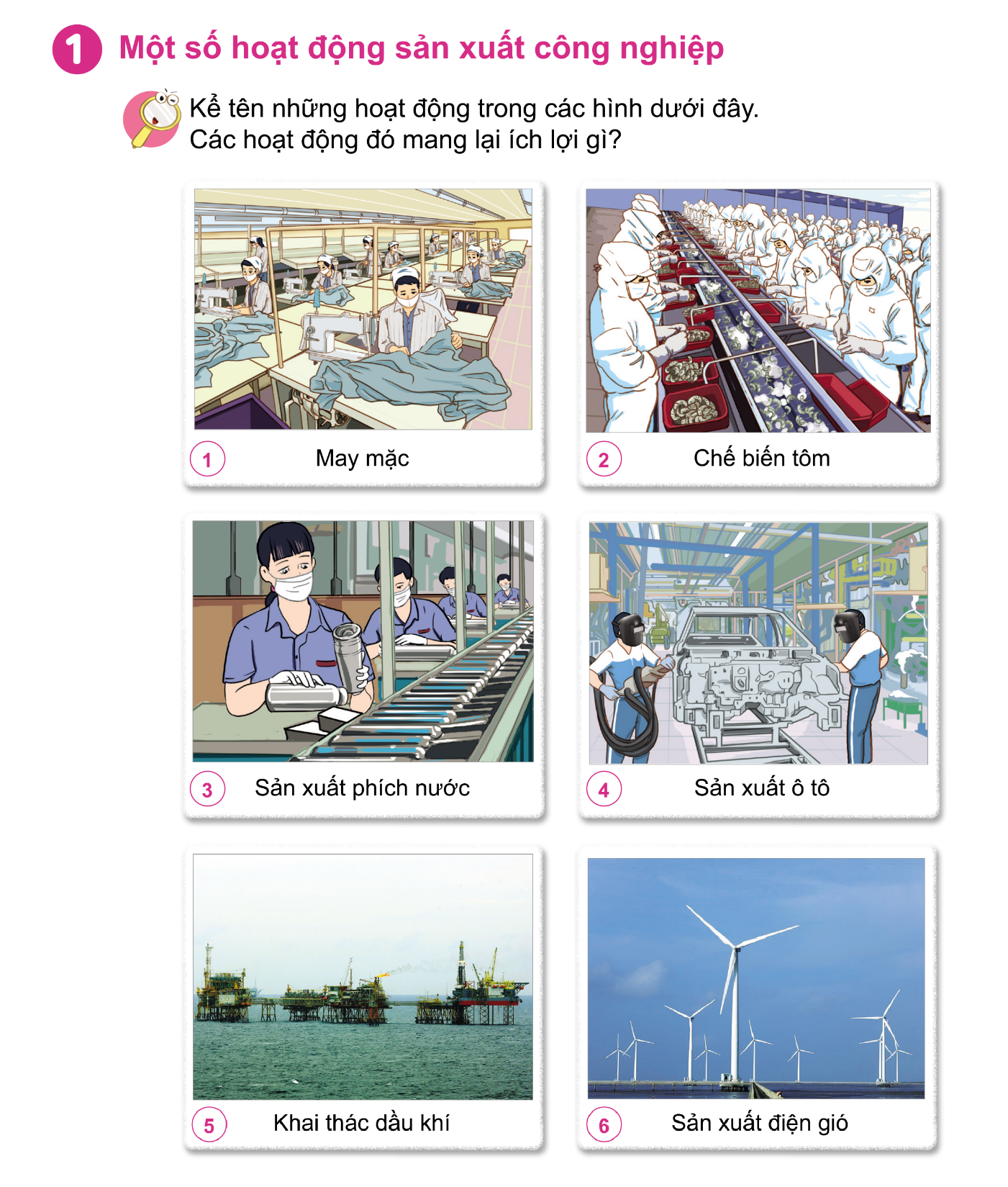 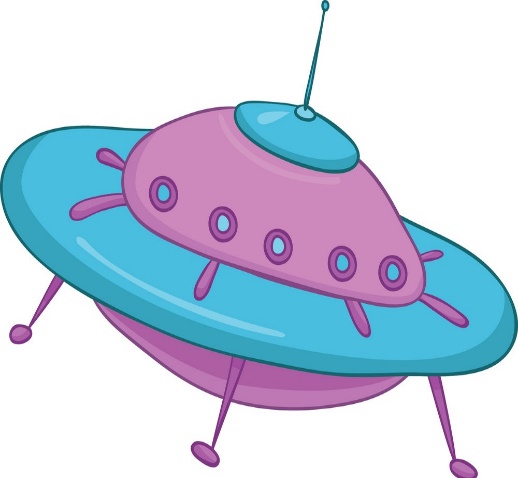 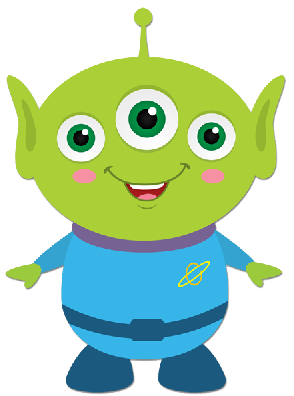 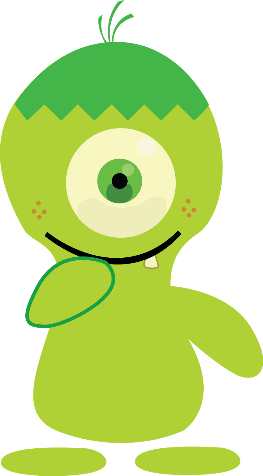 A. Tạo ra trang phục, chăn màn,...
B. Mang lại vật dụng đun và đựng nước
[Speaker Notes: Hướng dẫn: GV click vào du thuyền để về màn hình chính.]
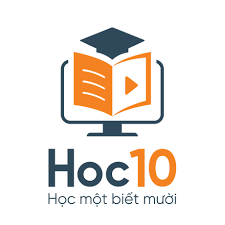 Hoạt động dưới đây mang lại lợi ích gì?
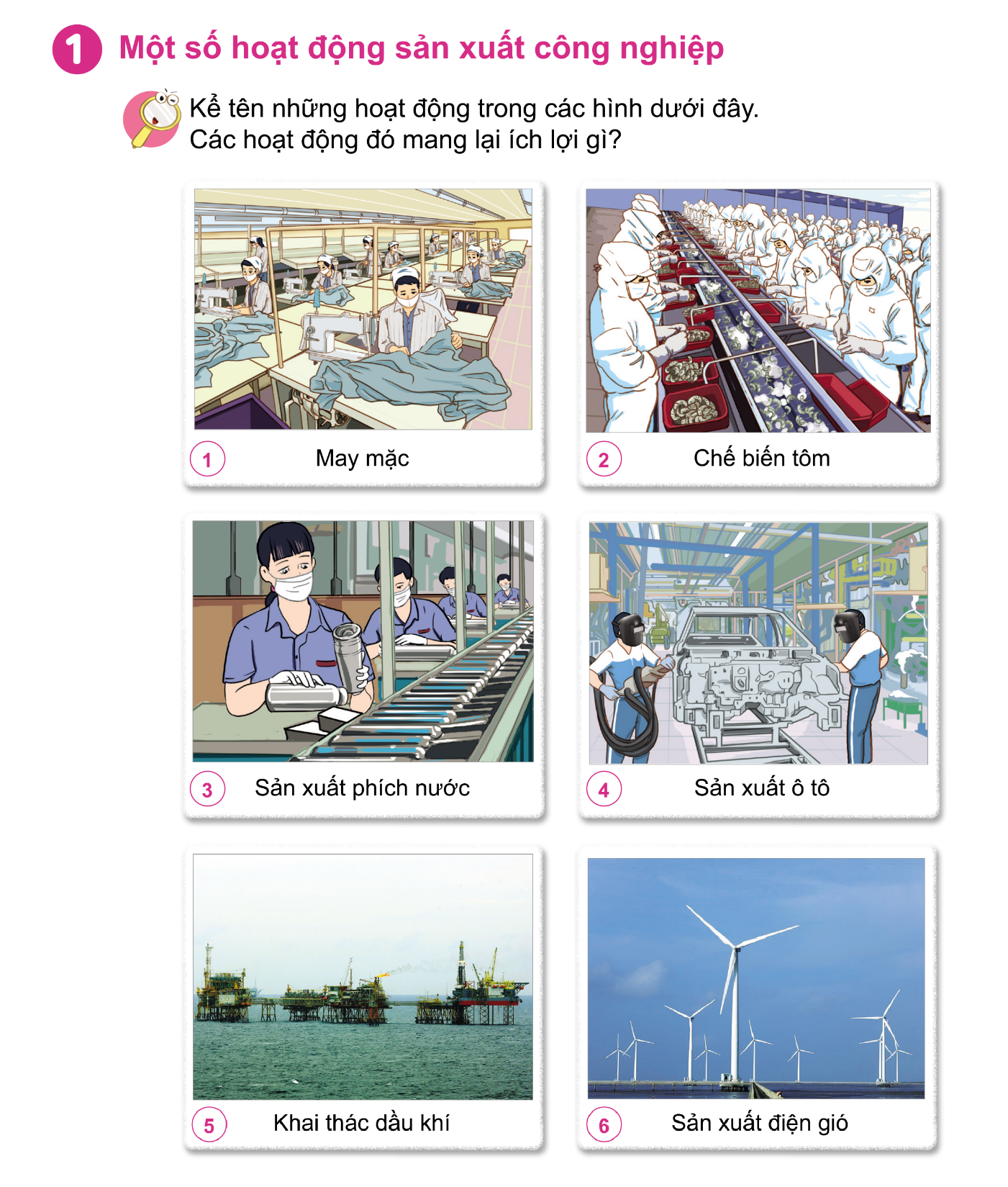 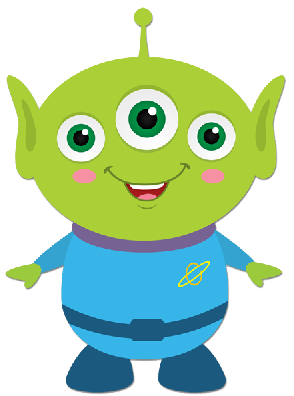 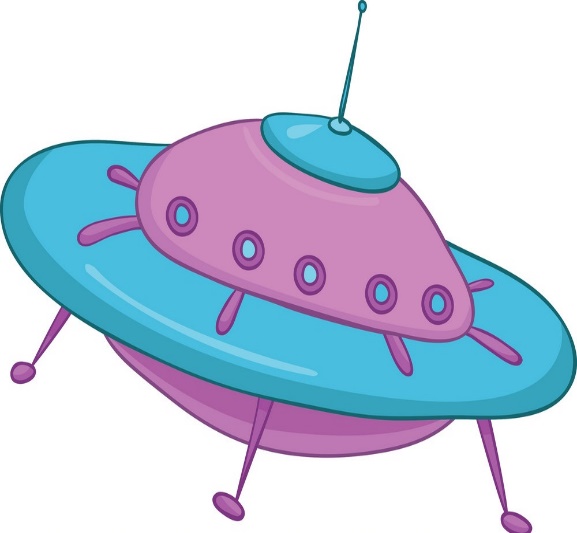 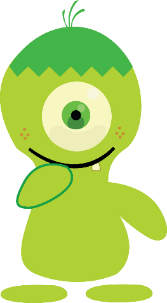 A. Cung cấp nguồn năng lượng xanh
B. Mang lại đồ ăn, hải sản đóng hộp,...
[Speaker Notes: Hướng dẫn: GV click vào du thuyền để về màn hình chính.]
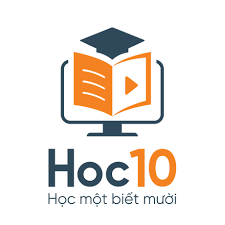 Hoạt động dưới đây mang lại lợi ích gì?
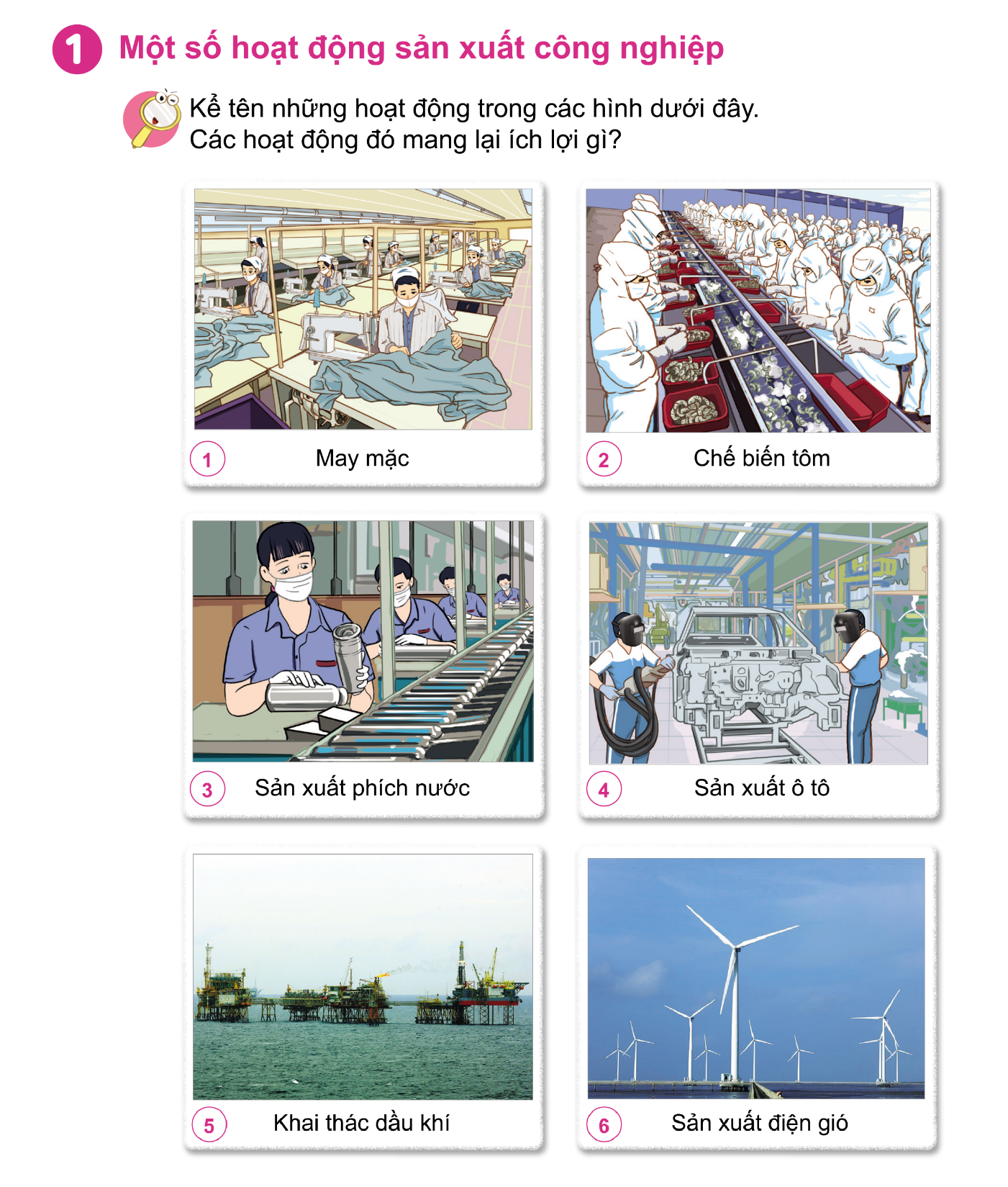 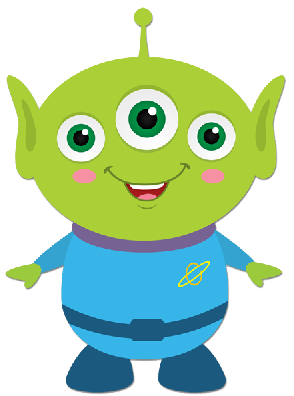 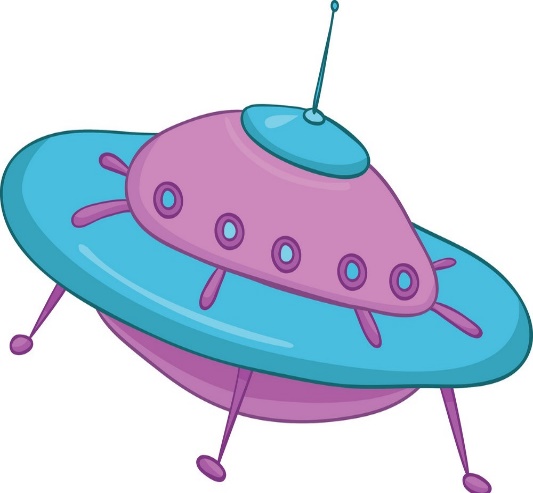 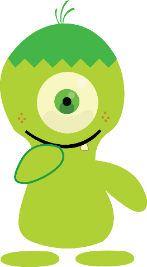 A. Tạo ra phương tiện đi lại
B. Mang lại vật dụng đun và đựng nước
[Speaker Notes: Hướng dẫn: GV click vào du thuyền để về màn hình chính.]
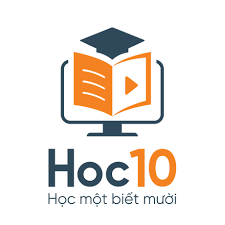 Hoạt động dưới đây mang lại lợi ích gì?
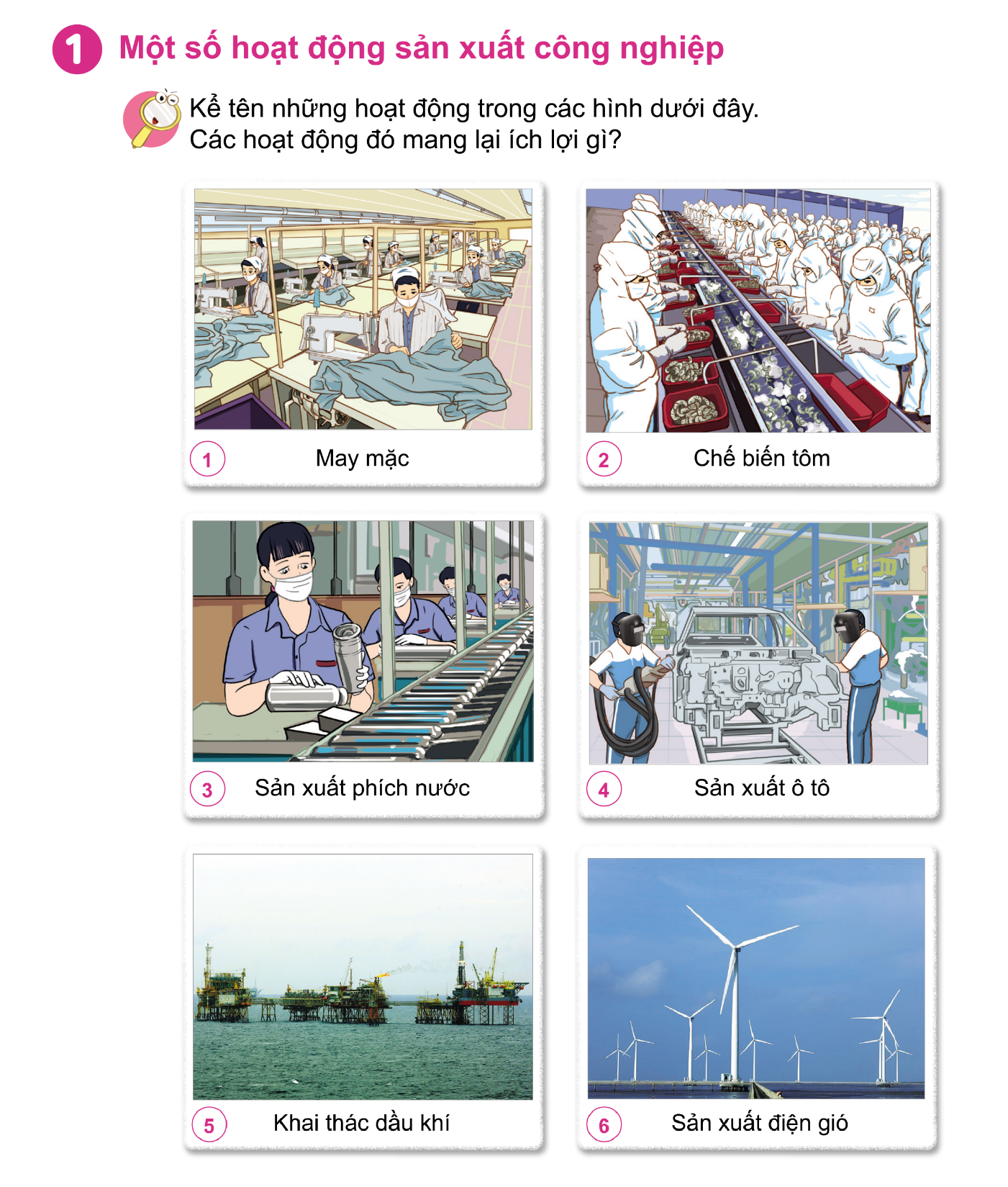 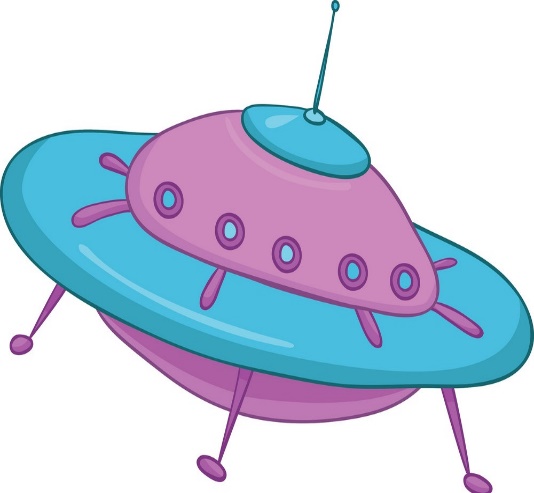 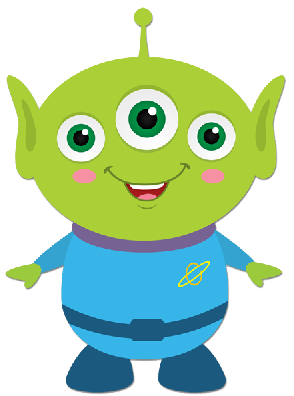 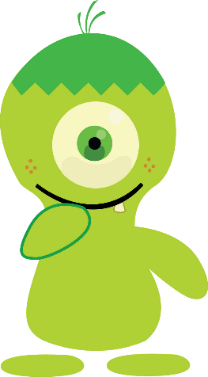 B. Mang lại nguồn 
năng lượng xanh
A. Tạo ra phương tiện đi lại
[Speaker Notes: Hướng dẫn: GV click vào du thuyền để về màn hình chính.]
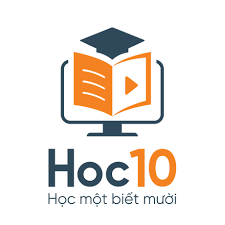 Hoạt động dưới đây mang lại lợi ích gì?
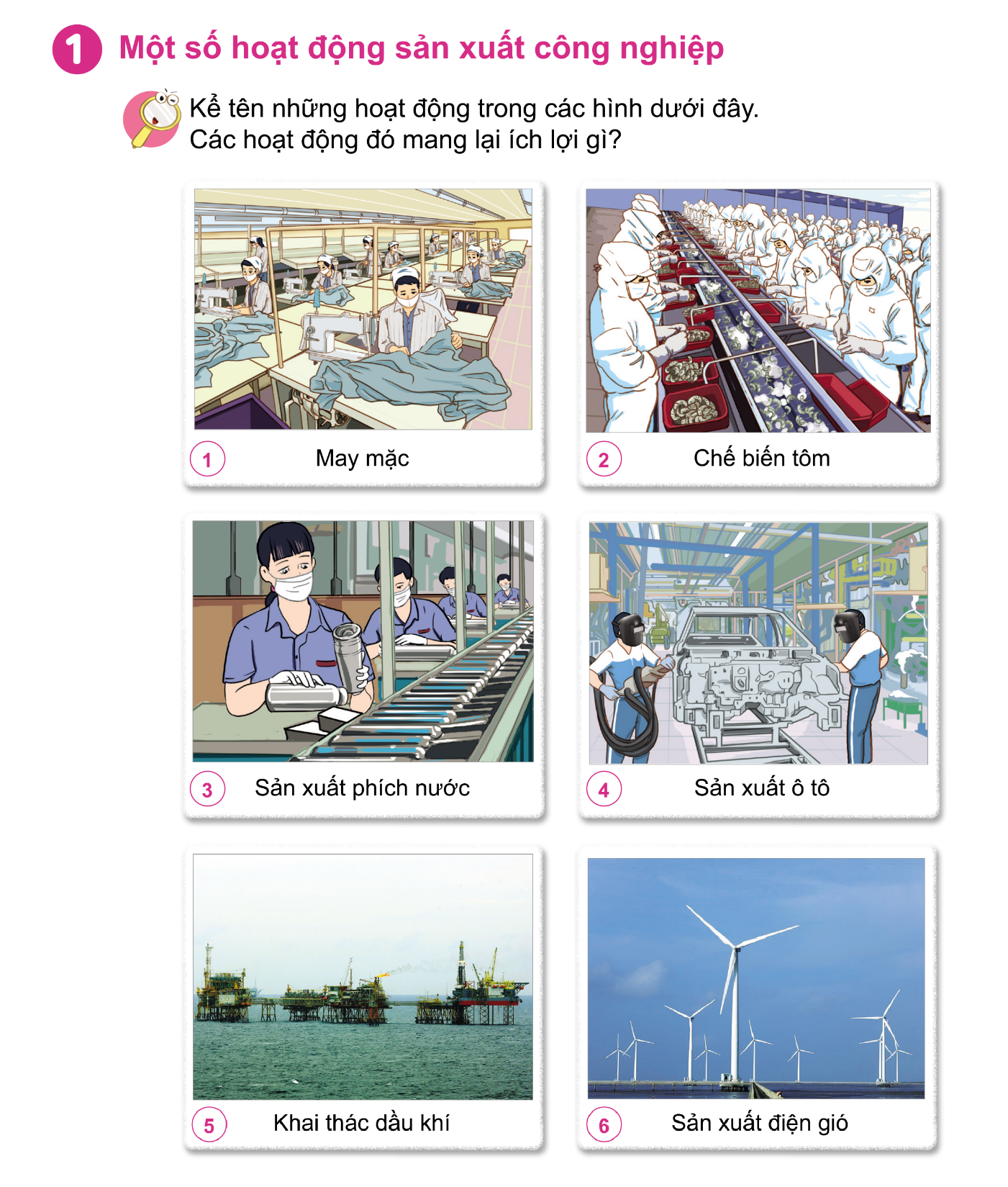 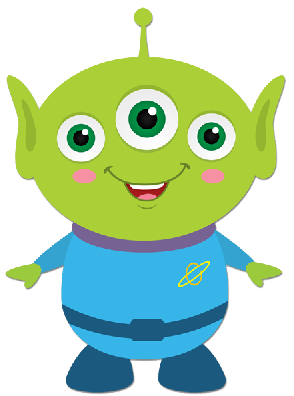 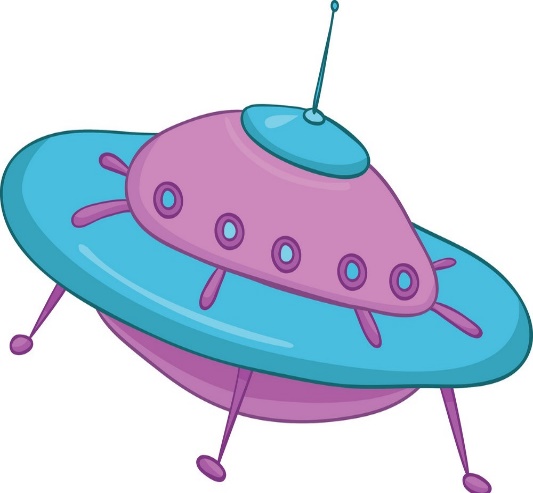 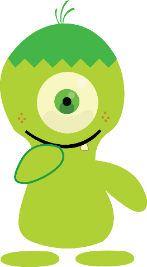 A. Tạo ra trang phục, chăn màn
B. Mang lại nguồn nhiên liệu cho sản xuất,...
[Speaker Notes: Hướng dẫn: GV click vào du thuyền để về màn hình chính.]
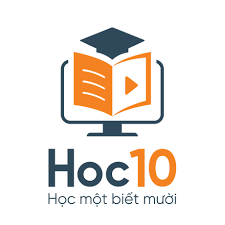 Hoạt động dưới đây mang lại lợi ích gì?
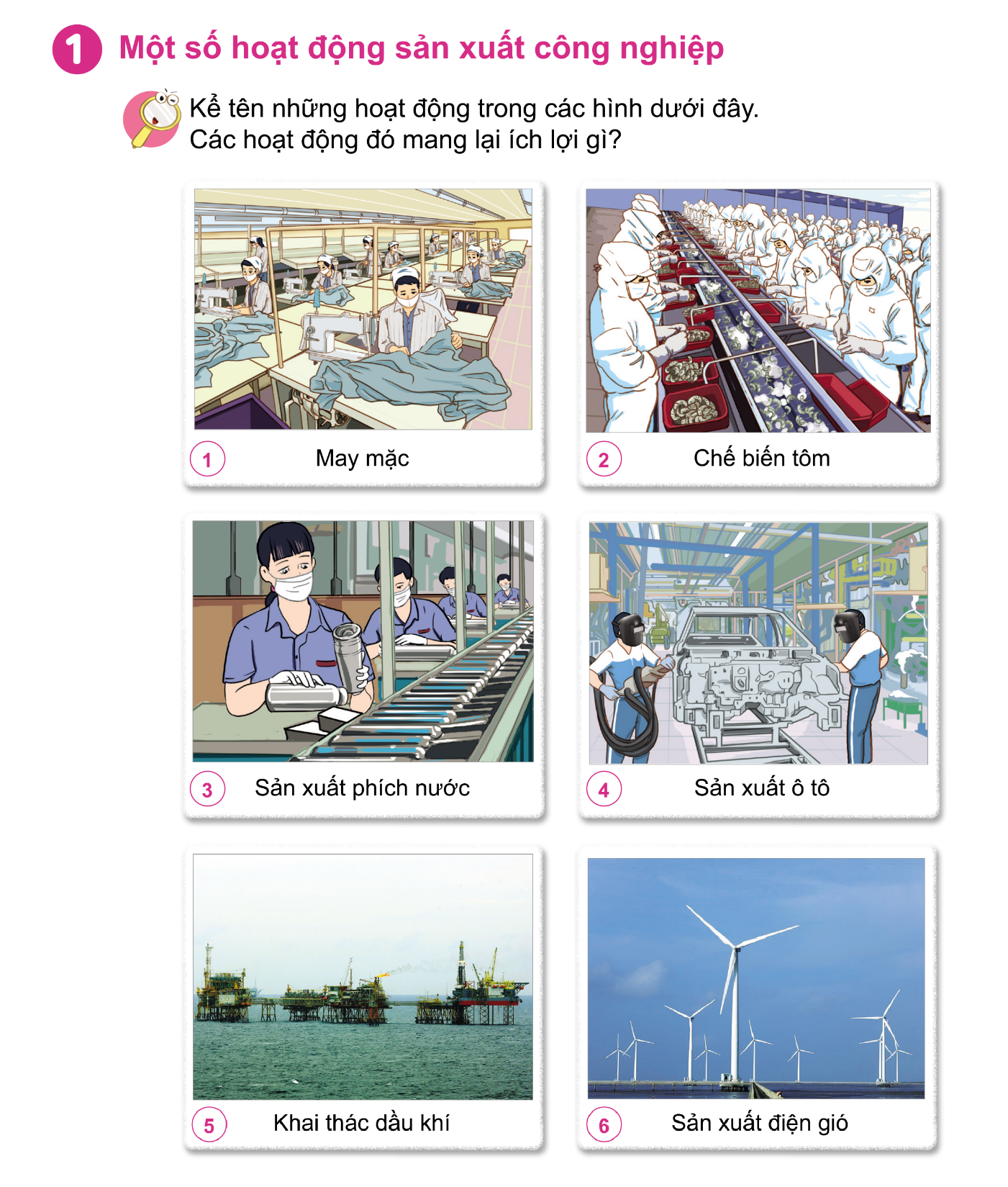 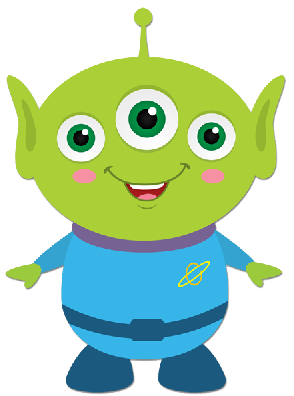 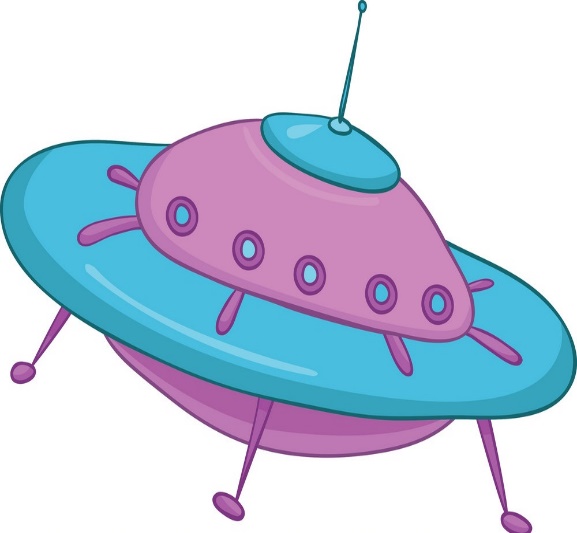 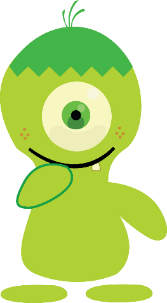 A. Mang lại đồ ăn,
hải sản đóng hộp,...
B. Cung cấp nguồn năng lượng xanh
[Speaker Notes: Hướng dẫn: GV click vào du thuyền để về màn cuối]
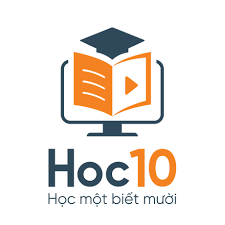 Chào mừng bạn đã đến với hành tinh của chúng mình.
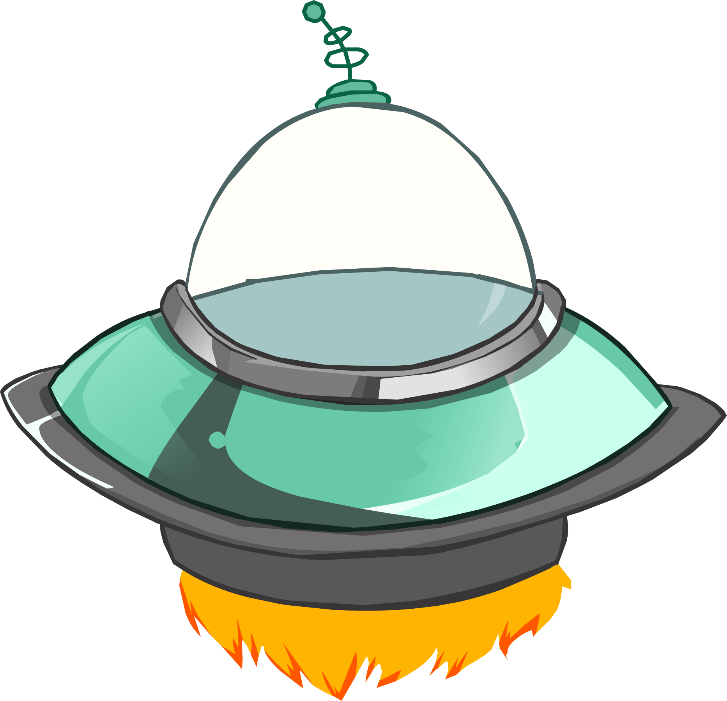 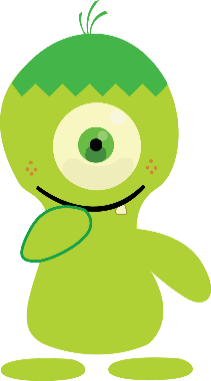 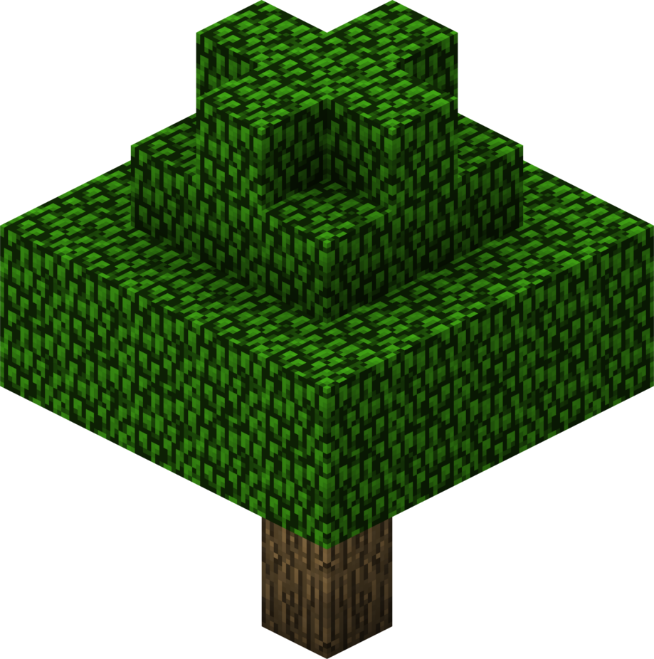 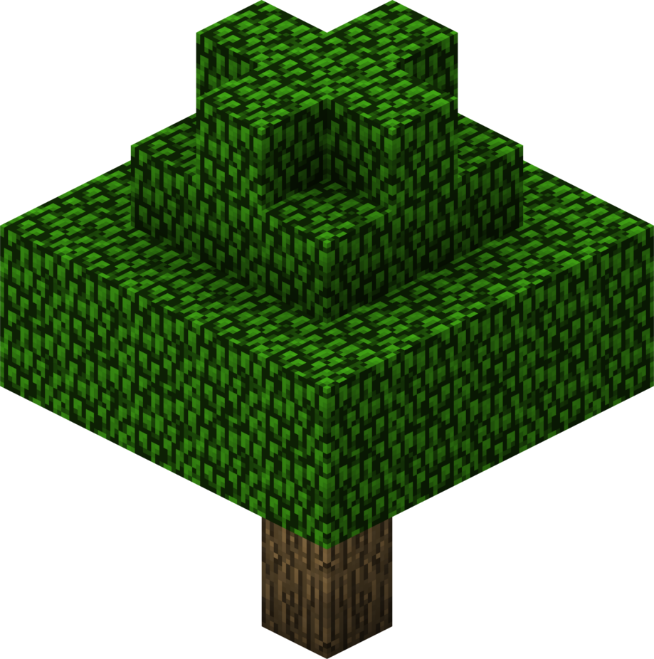 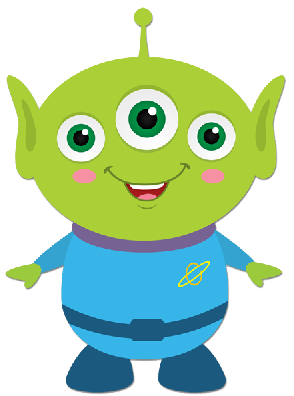 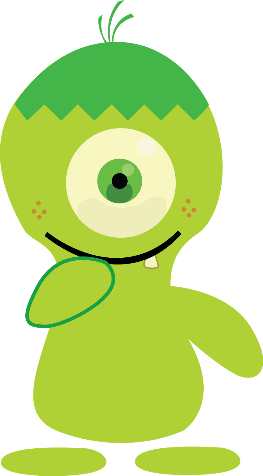 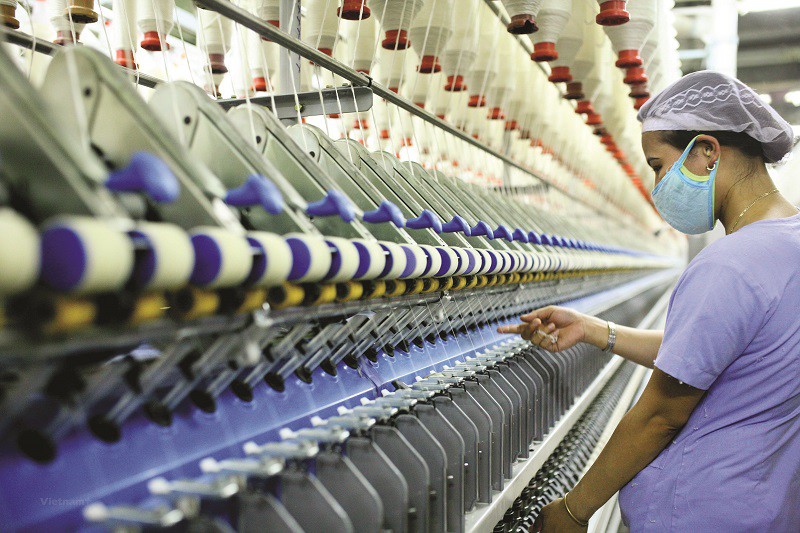 Một số hoạt động sản xuất công nghiệp đang phát triển mạnh ở nước ta như: chế biến lương thực, thực phẩm; sản xuất hàng tiêu dùng; sản xuất điện tử; khai thác dầu khí,…
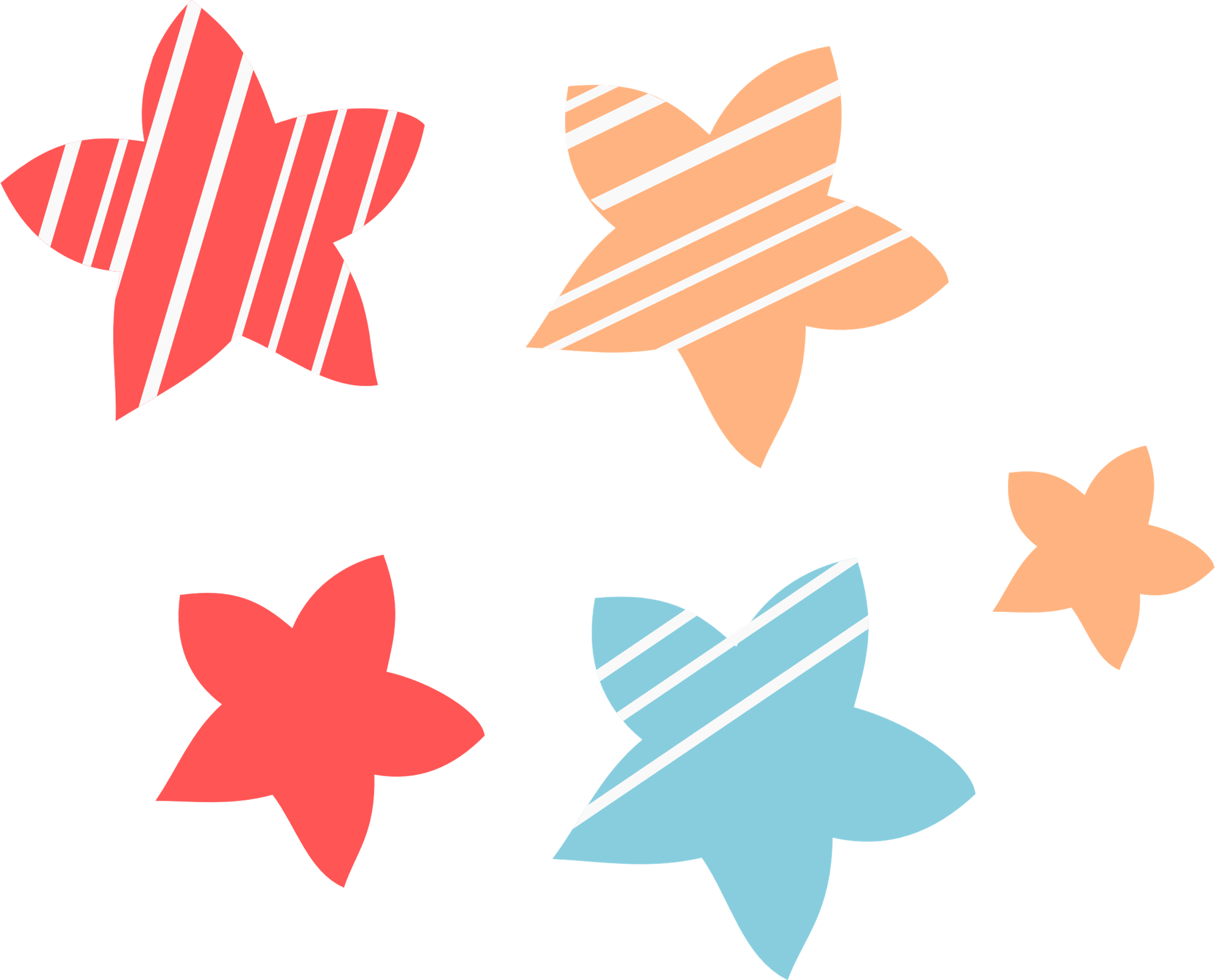 Hoạt động sản xuất công nghiệp bao gồm: chế biến lương thực, thực phẩm; sản xuất hàng tiêu dung, máy móc; khai thác khoáng sản;… Những hoạt động đó tạo ra đồ dùng, thiết bị, nguyên vật liệu,… phục vụ đời sống, sản xuất của con người và xuất khẩu.
HĐ 2: Một số hoạt động sản xuất thủ công
Khái niệm:
Hoạt động sản xuất thủ công tạo ra sản phẩm chủ yếu bằng tay và thường sử dụng công cụ đơn giản, nguyên liệu từ thiên nhiên.
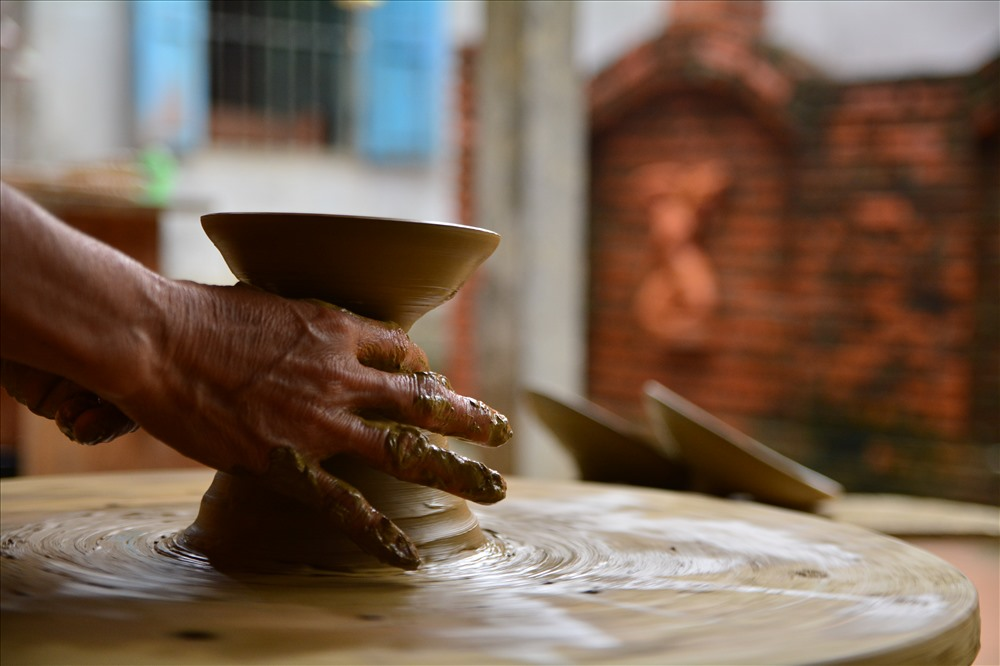 Hoạt động nhóm
Quan sát hình 1 – 3 ở trang 49 SGK để thực hiện các yêu cầu:
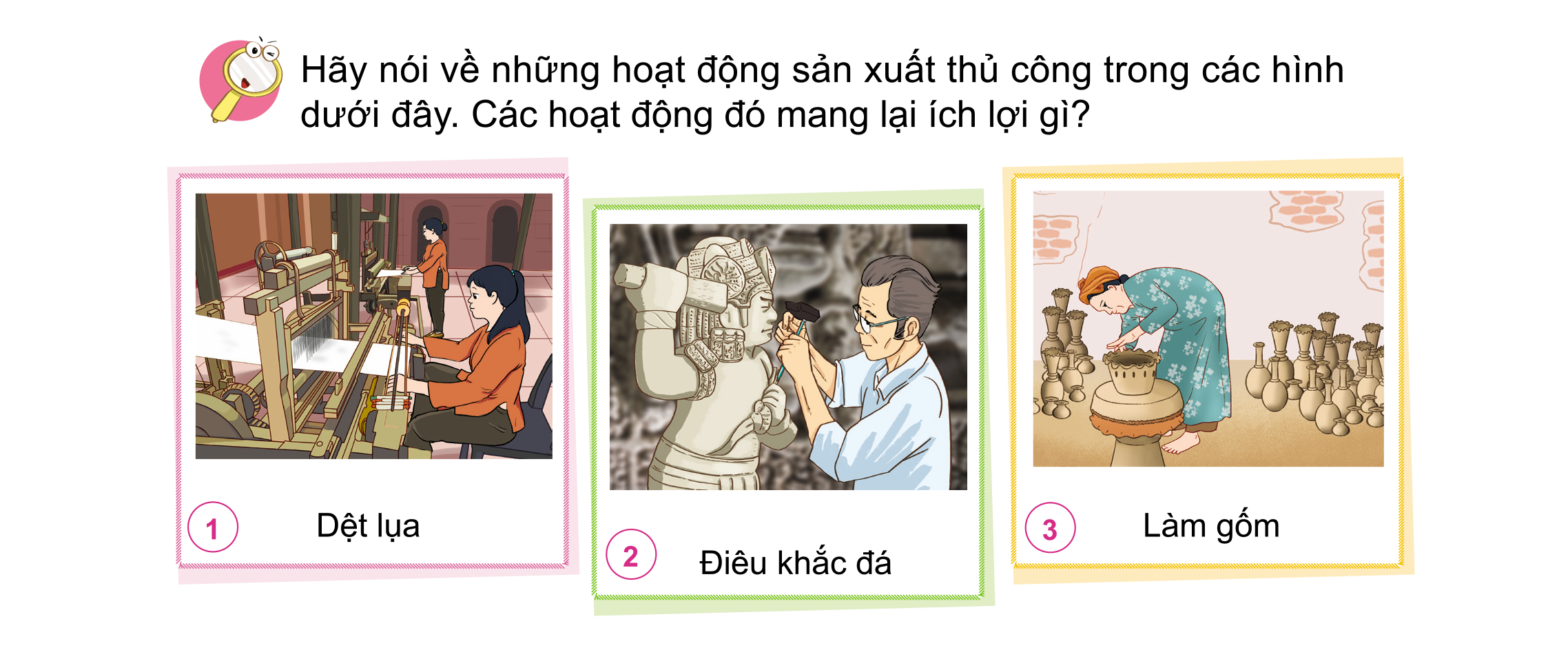 Hãy nói về những hoạt động sản xuất thủ công trong các hình 1 – 3.
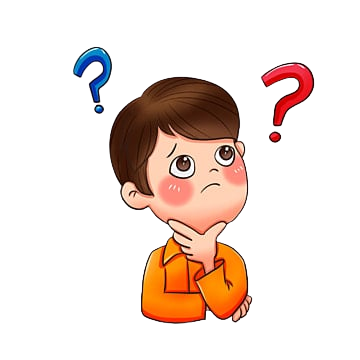 Các hoạt động đó mang lại lợi ích gì?
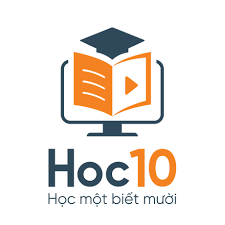 Chinh phục cúp C1 thôi nào !! ^^
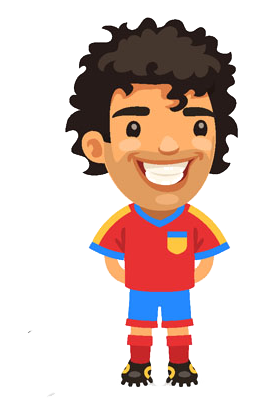 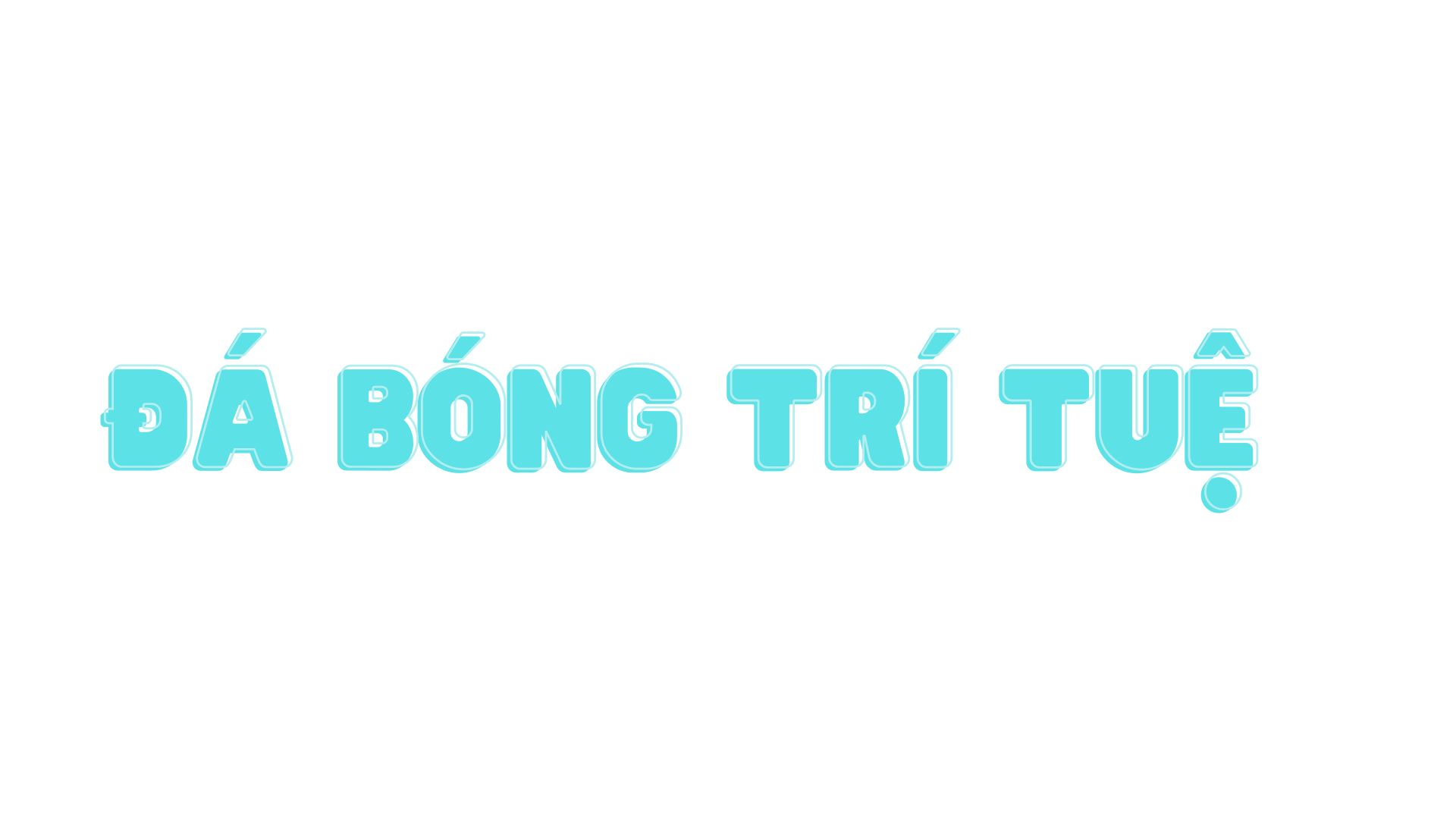 [Speaker Notes: Hướng dẫn: GV click vào quả bóng để chọn đáp án đúng.]
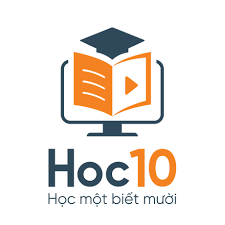 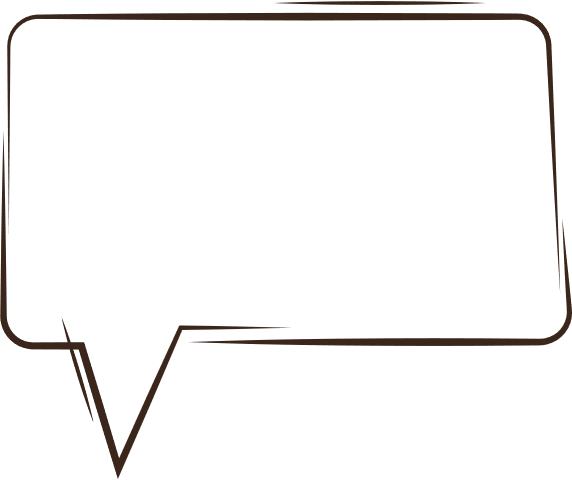 Hoạt động dưới đây mang lại lợi ích gì?
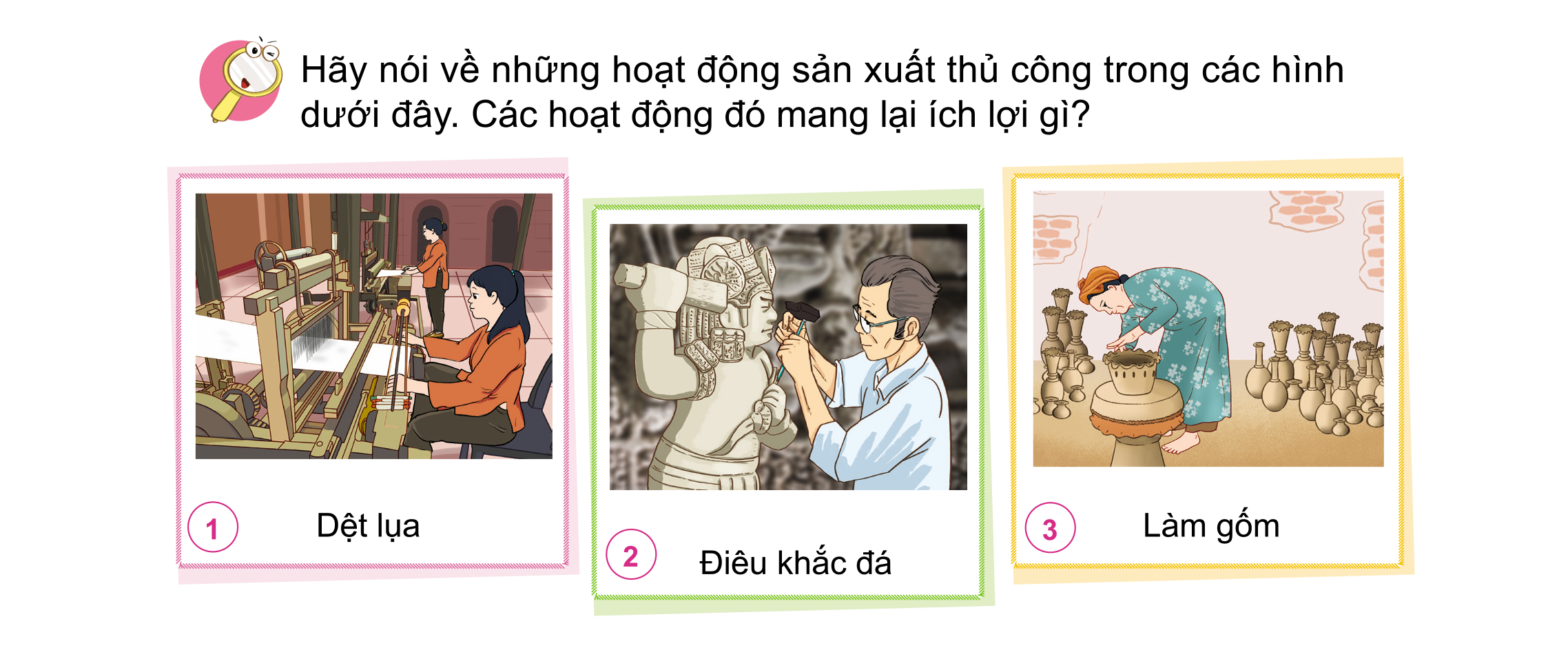 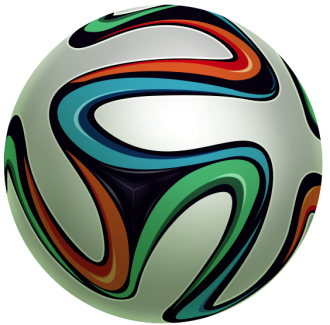 [Speaker Notes: GV click vào quả bóng để hiện các đáp án]
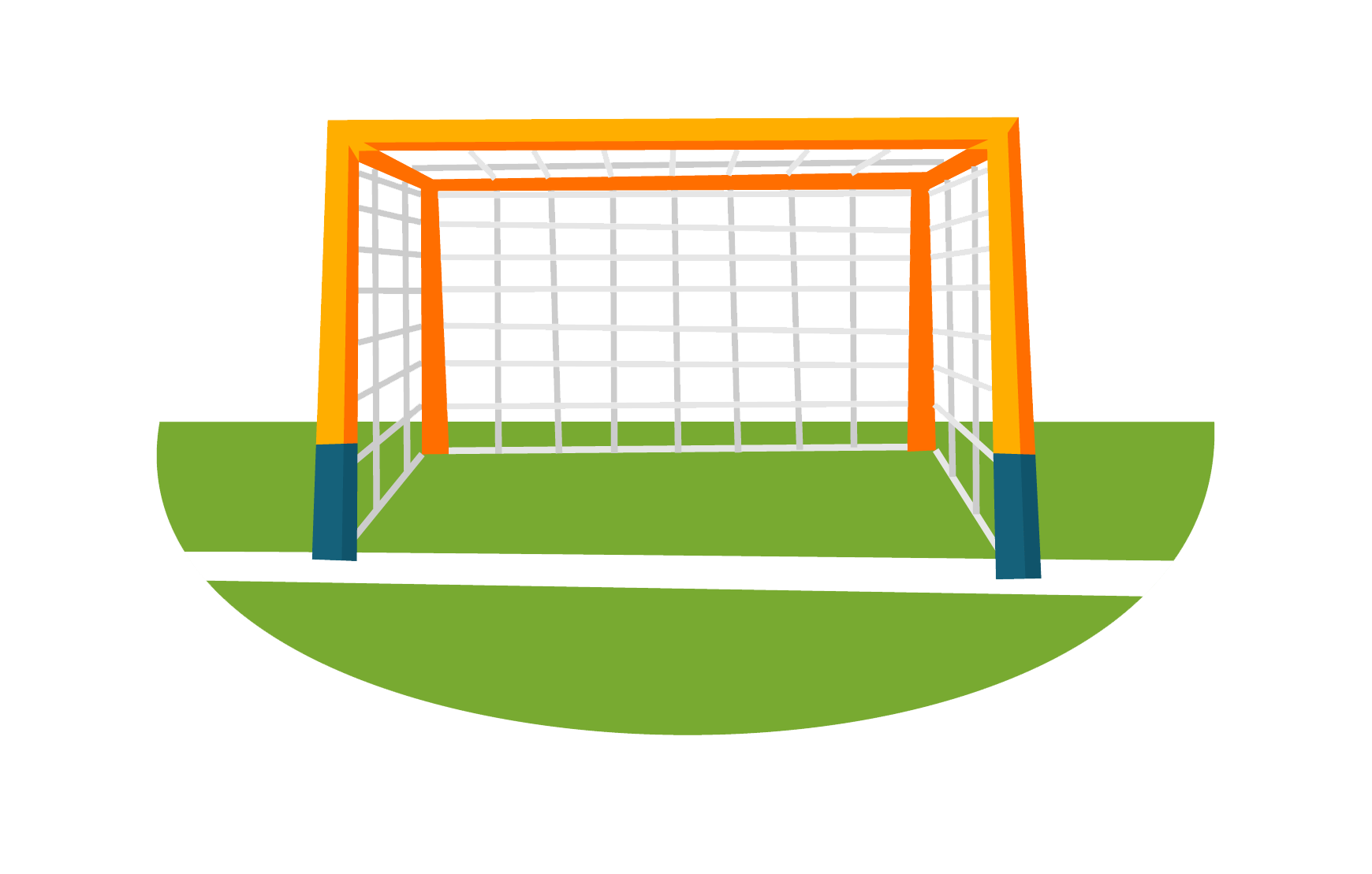 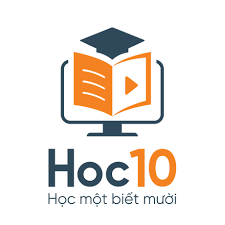 NEXT
Vàoooooo
Không vào ^^
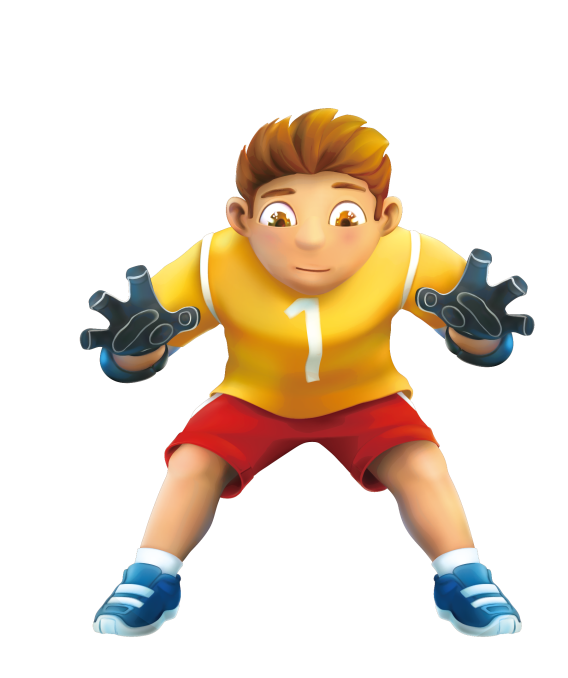 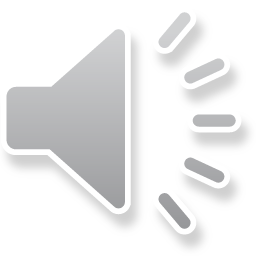 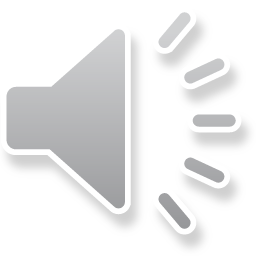 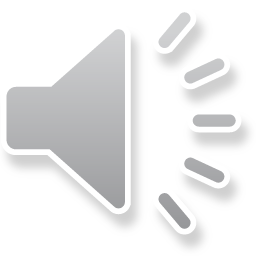 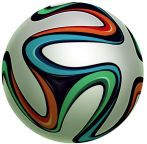 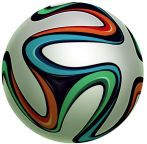 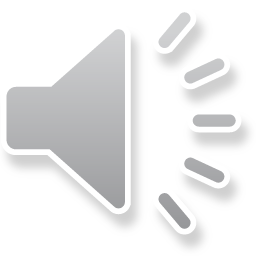 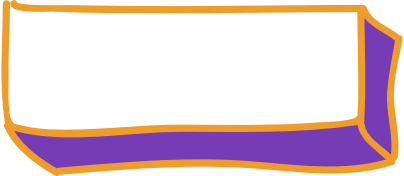 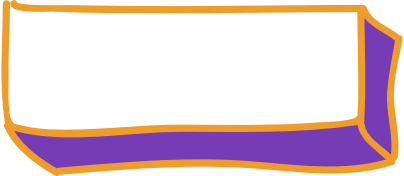 Mang lại vải vóc, chăn chiếu,…
Tạo ra đồ dùng, vật dụng thiết yếu
[Speaker Notes: Hướng dẫn: GV click vào quả bóng để chọn đáp án đúng.]
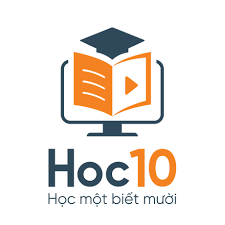 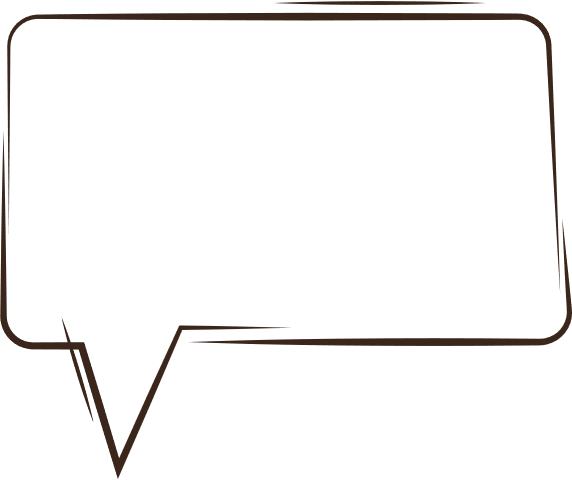 Hoạt động dưới đây mang lại lợi ích gì?
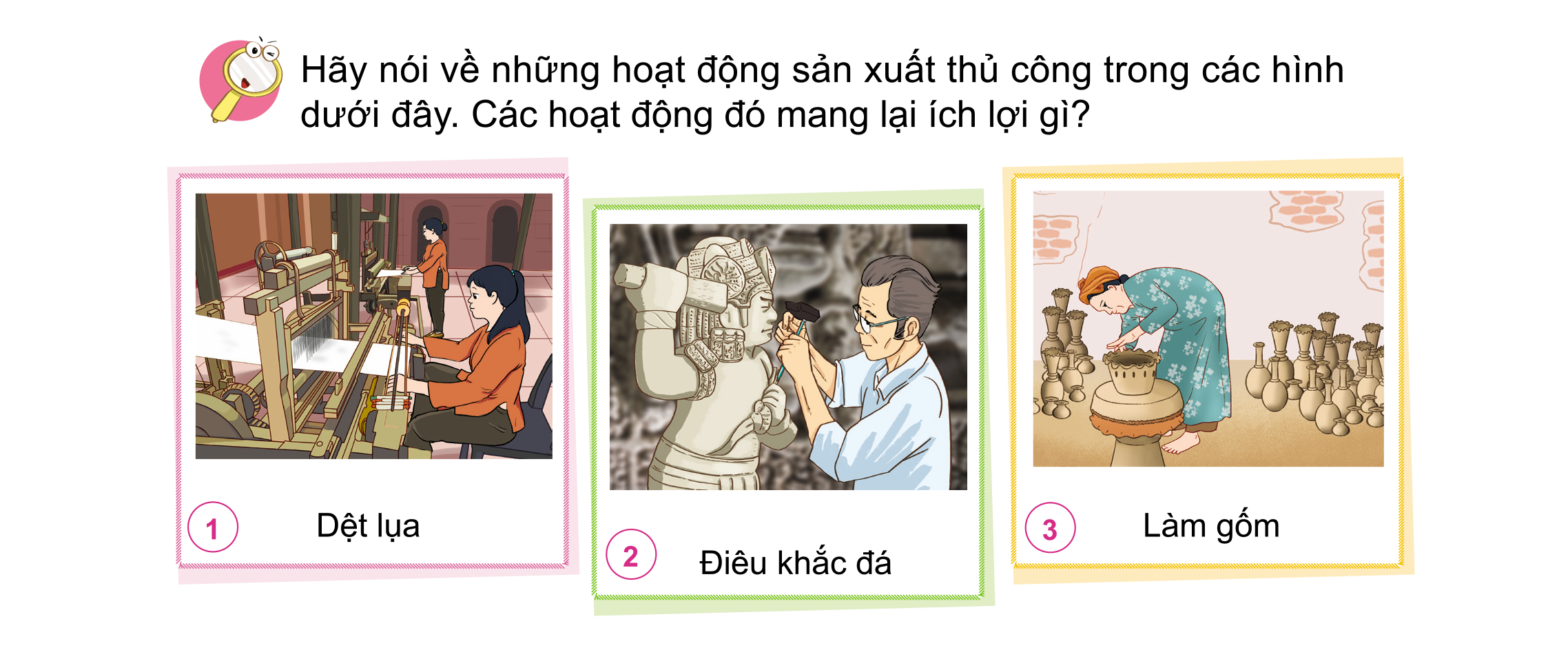 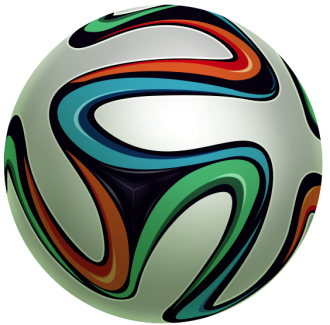 [Speaker Notes: GV click vào quả bóng để hiện các đáp án]
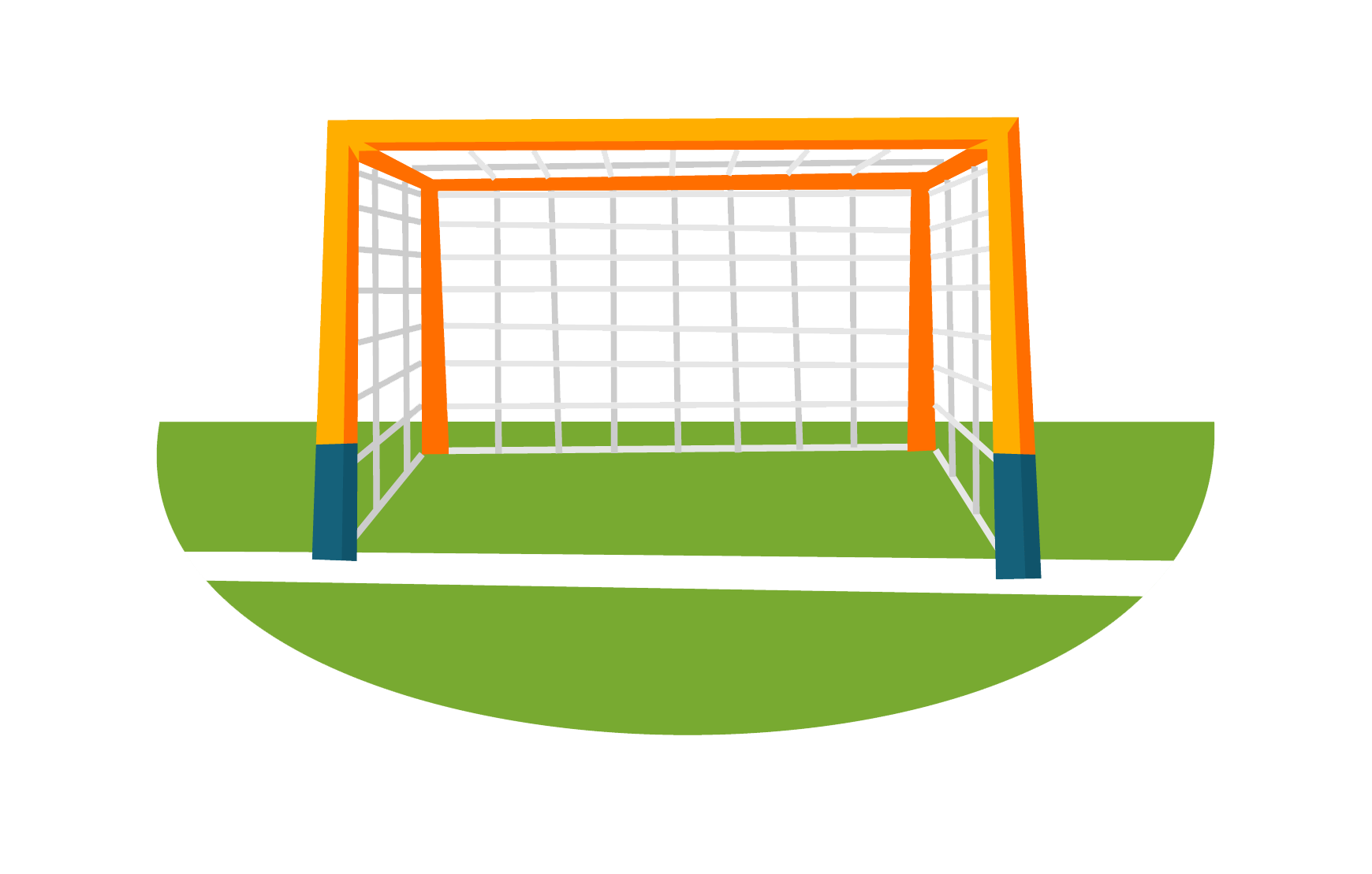 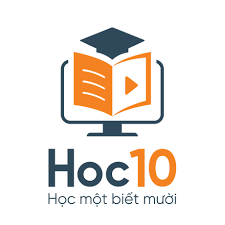 NEXT
Không vào ^^
Vàoooo
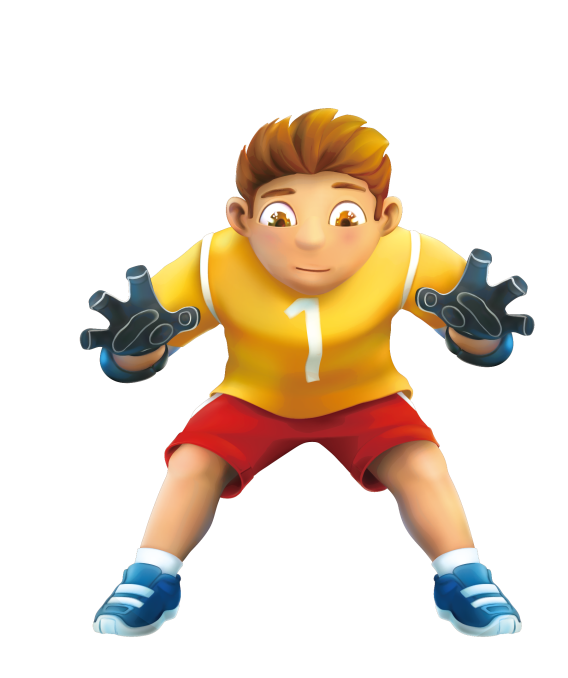 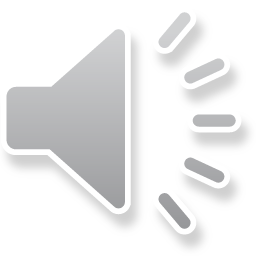 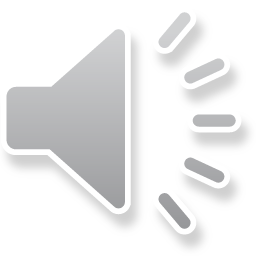 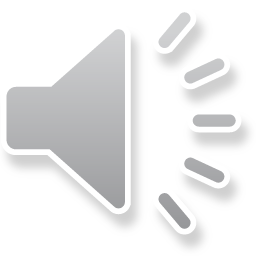 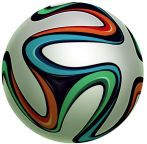 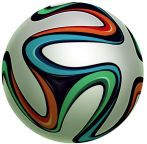 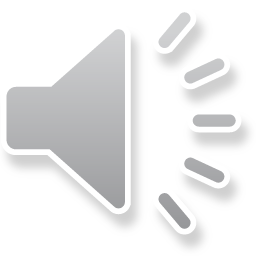 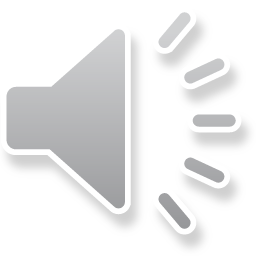 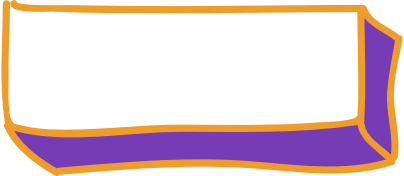 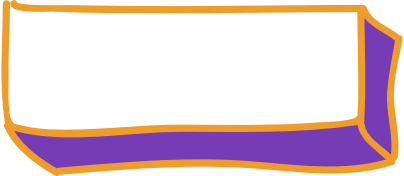 Mang lại giá trị thẩm mĩ
Tạo ra đồ dùng, vật dụng thiết yếu
[Speaker Notes: Hướng dẫn: GV click vào quả bóng để chọn đáp án đúng.]
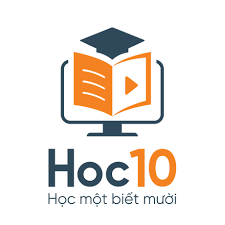 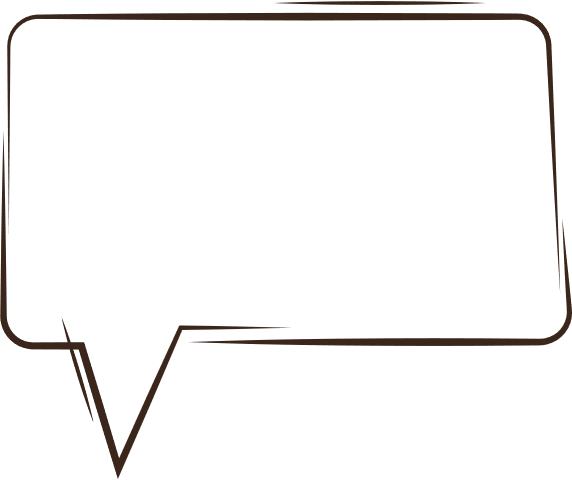 Hoạt động dưới đây mang lại lợi ích gì?
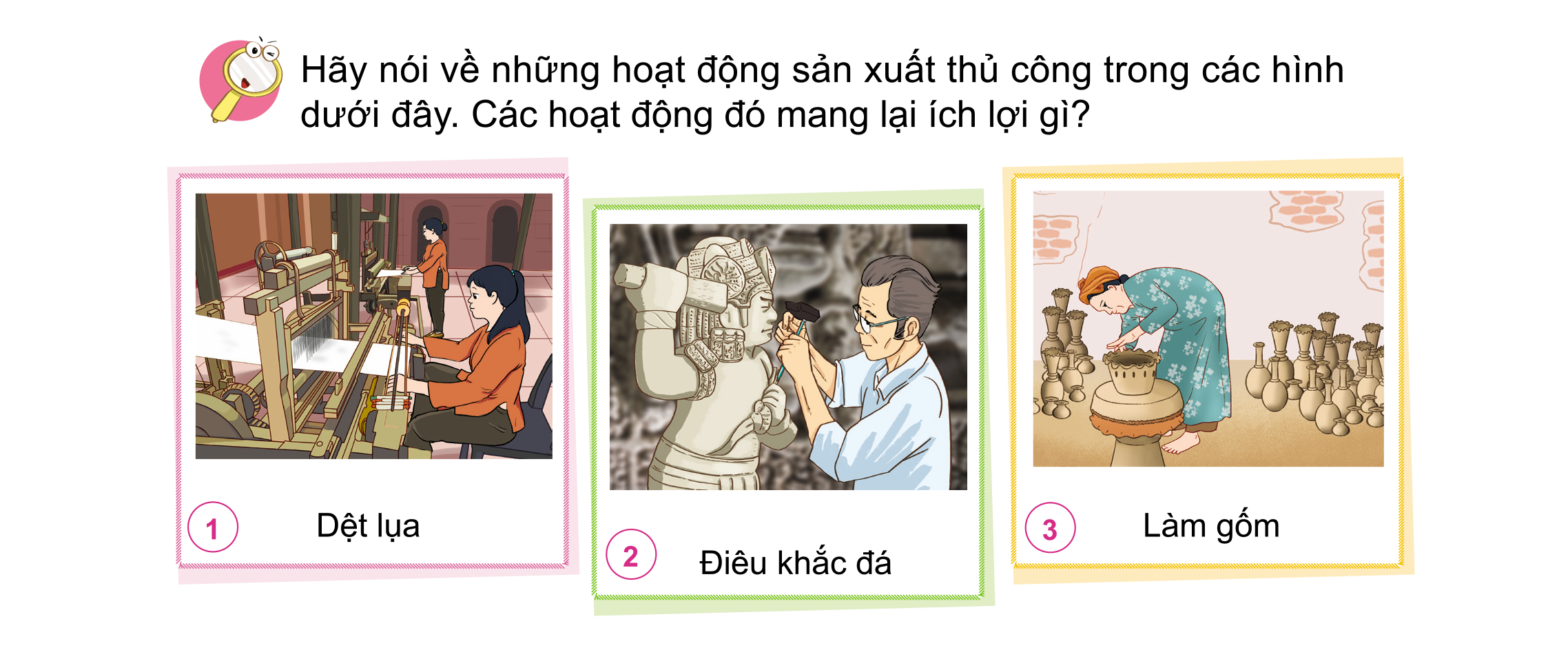 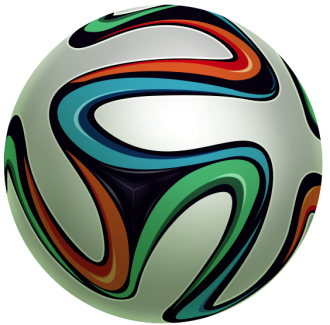 [Speaker Notes: GV click vào quả bóng để hiện các đáp án]
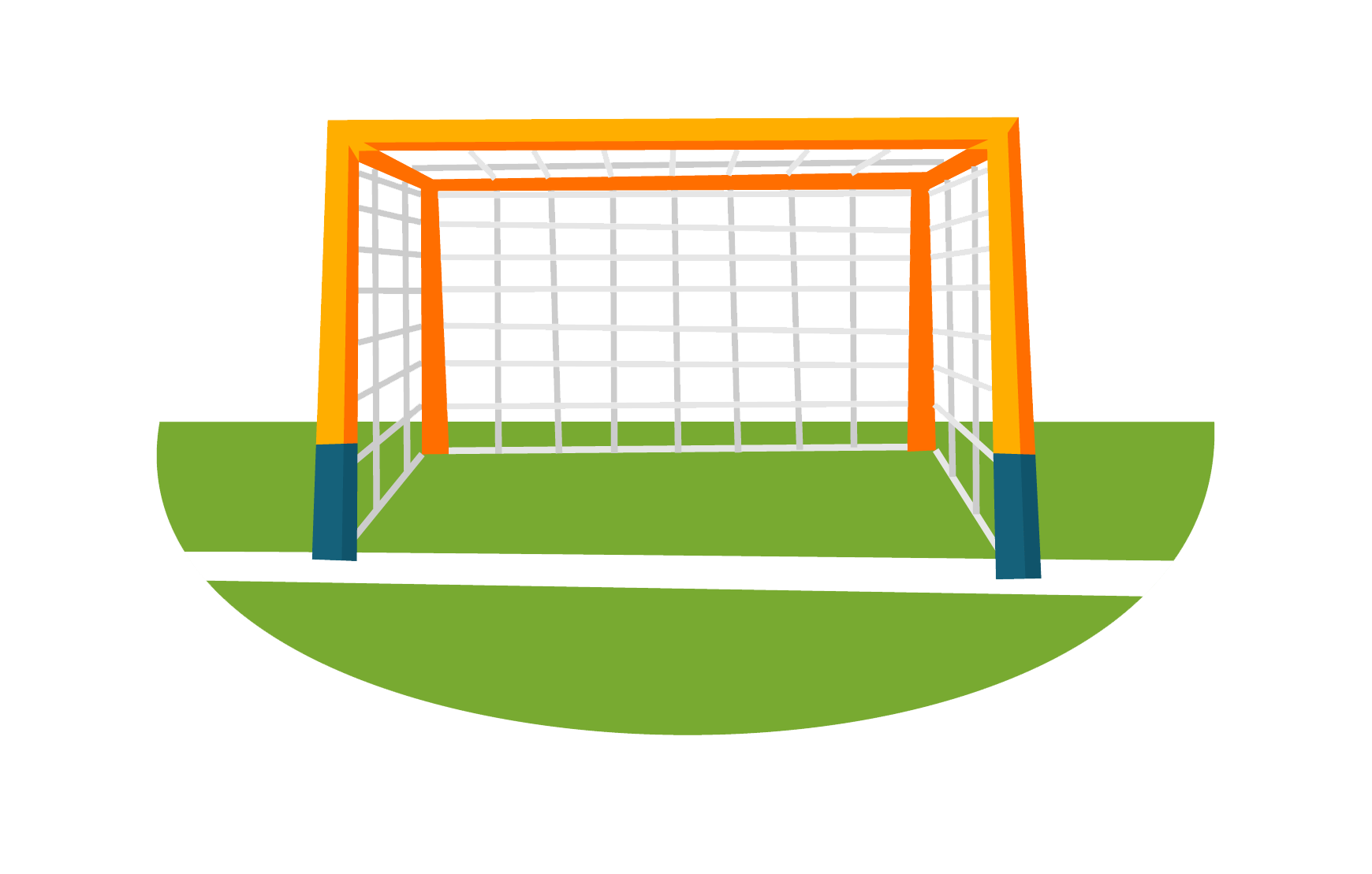 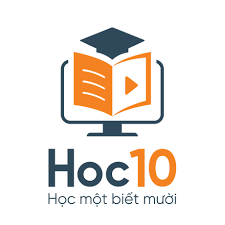 NEXT
Không vào ^^
Vàoooo
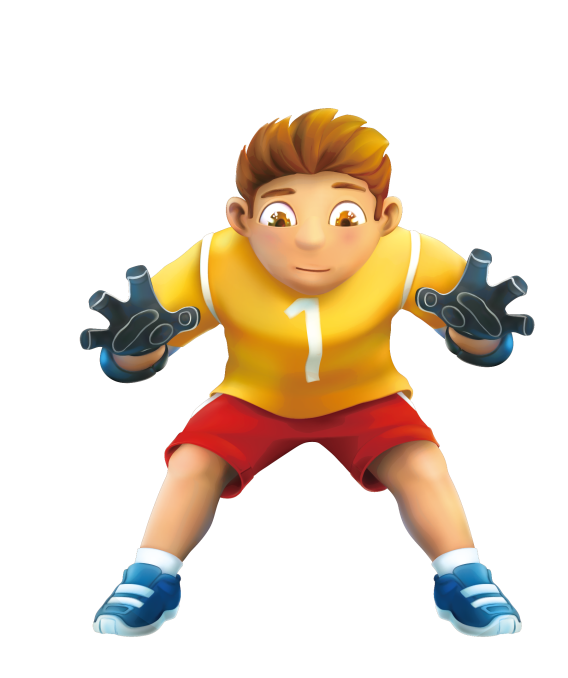 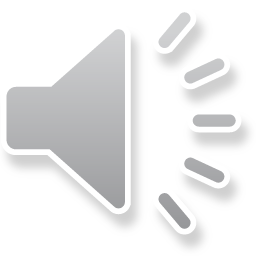 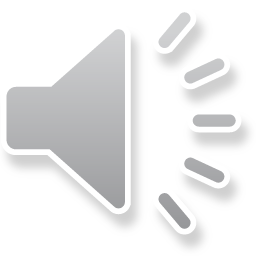 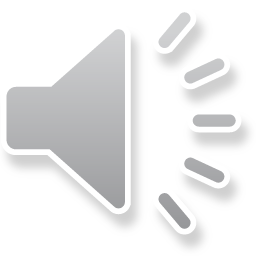 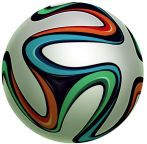 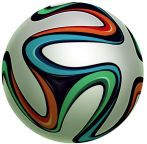 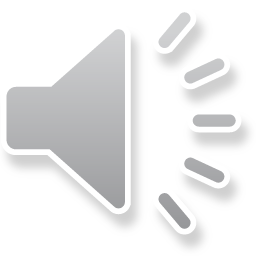 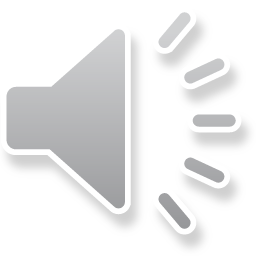 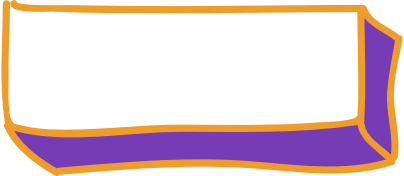 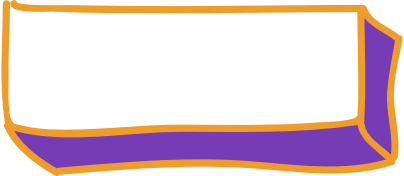 Tạo ra đồ dùng, vật dụng thiết yếu
Mang lại vải vóc, chăn chiếu,...
[Speaker Notes: Hướng dẫn: GV click vào quả bóng để chọn đáp án đúng.]
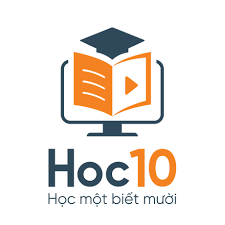 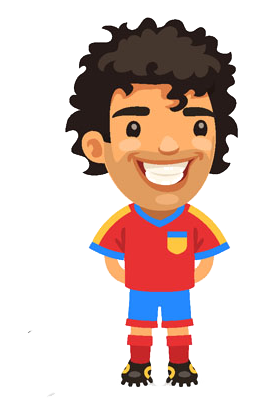 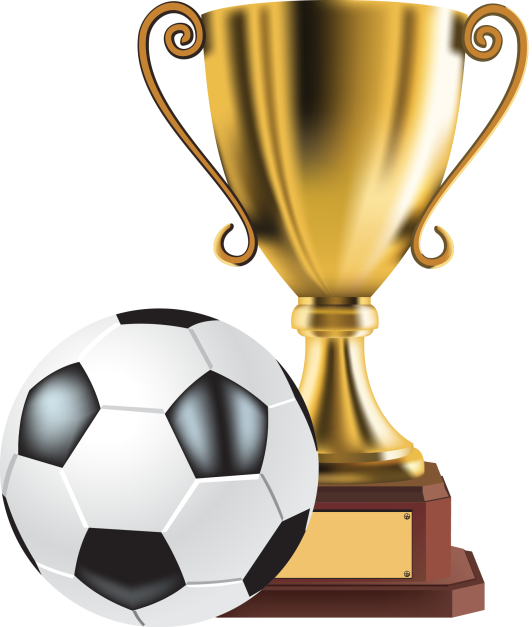 Ấn để đến trang sách
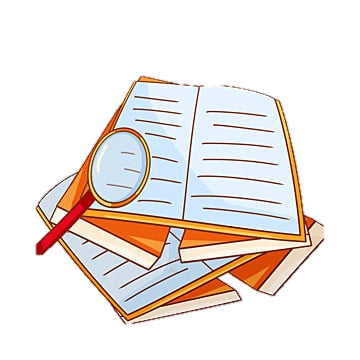 HĐ 1: Chơi trò chơi “Ai nhanh, ai đúng”
Luật chơi: 
Có một bảng gồm các hình ảnh của các sản phẩm và cột phân loại chúng.
Các em hãy sắp xếp các sản phẩm vào đúng các cột tương ứng.
Đội nào nhanh và chính xác sẽ là đội chiến thắng.
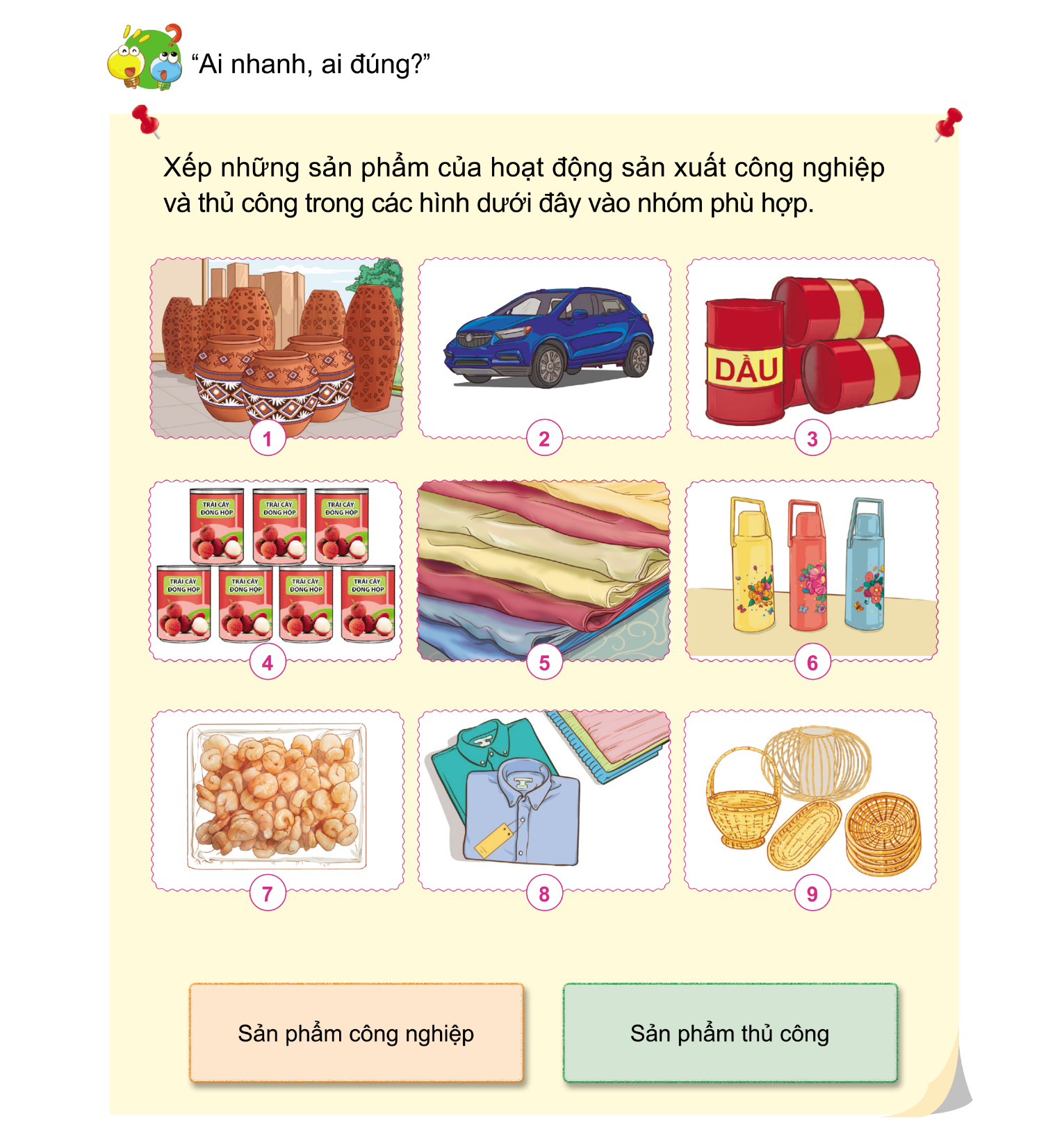 A. 
Sản phẩm công nghiệp
B. 
Sản phẩm thủ công
B. 
Sản phẩm thủ công
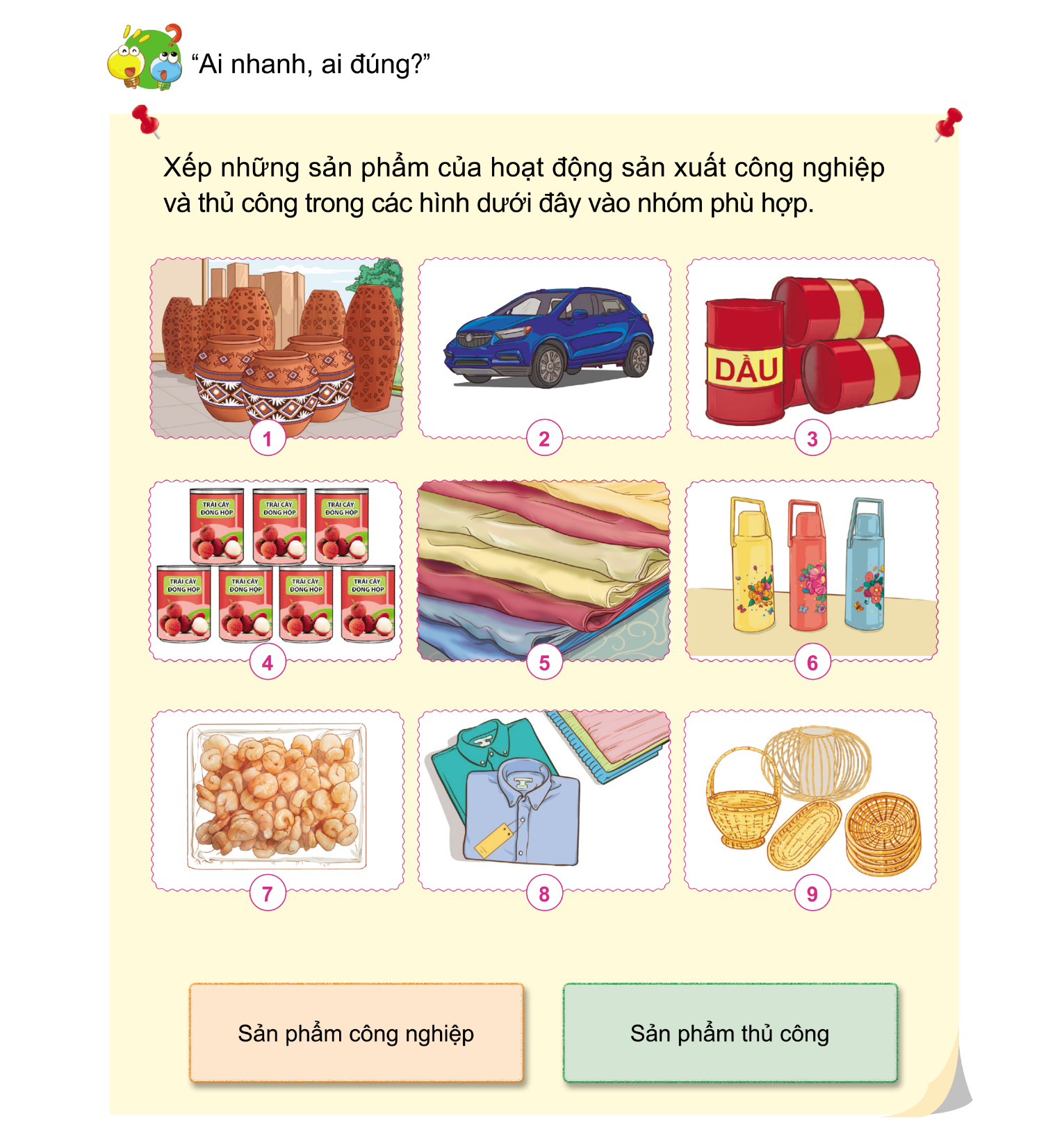 A. 
Sản phẩm thủ công
B. 
Sản phẩm công nghiệp
B. 
Sản phẩm công nghiệp
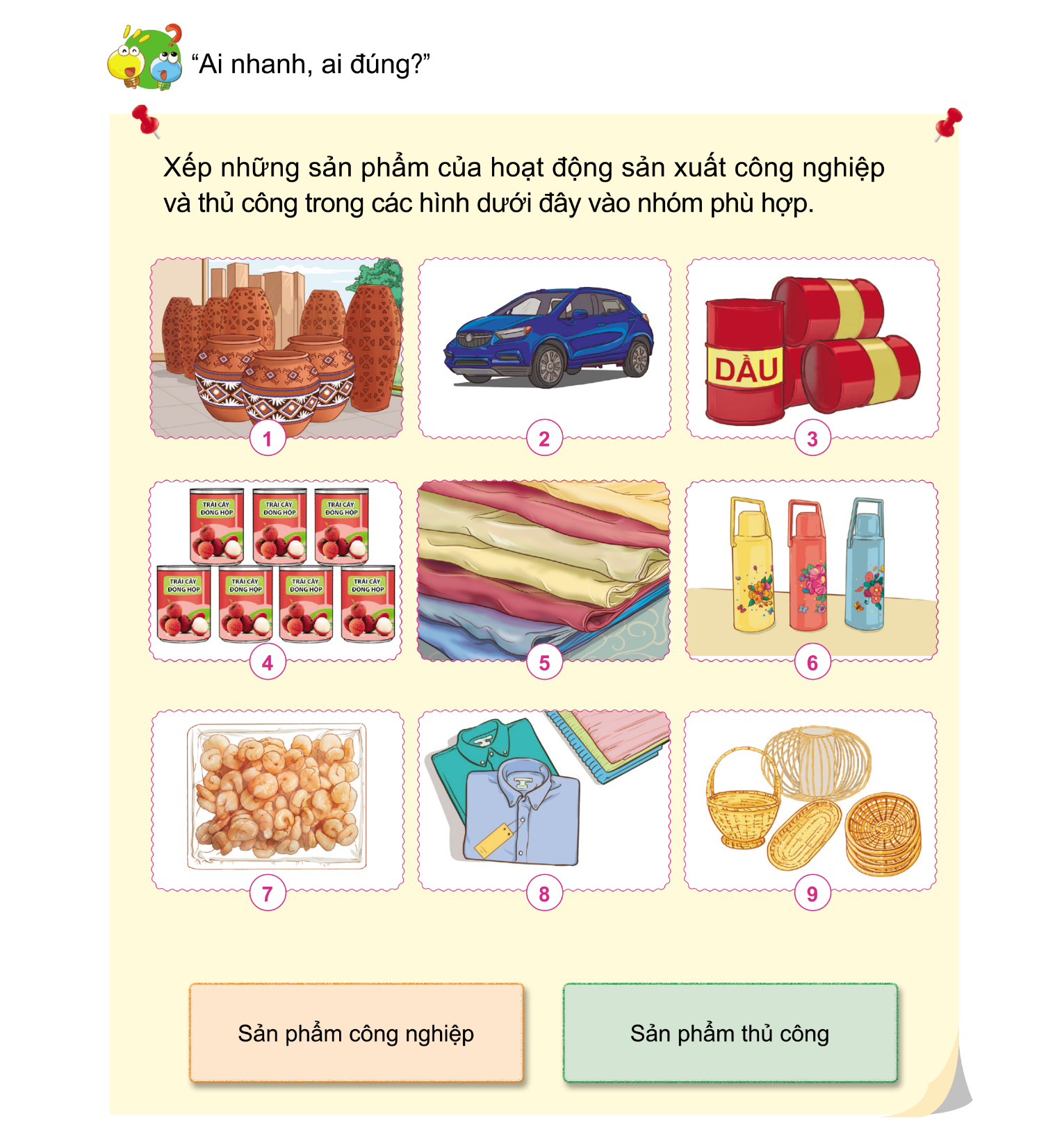 A. 
Sản phẩm công nghiệp
A. 
Sản phẩm công nghiệp
B. 
Sản phẩm thủ công
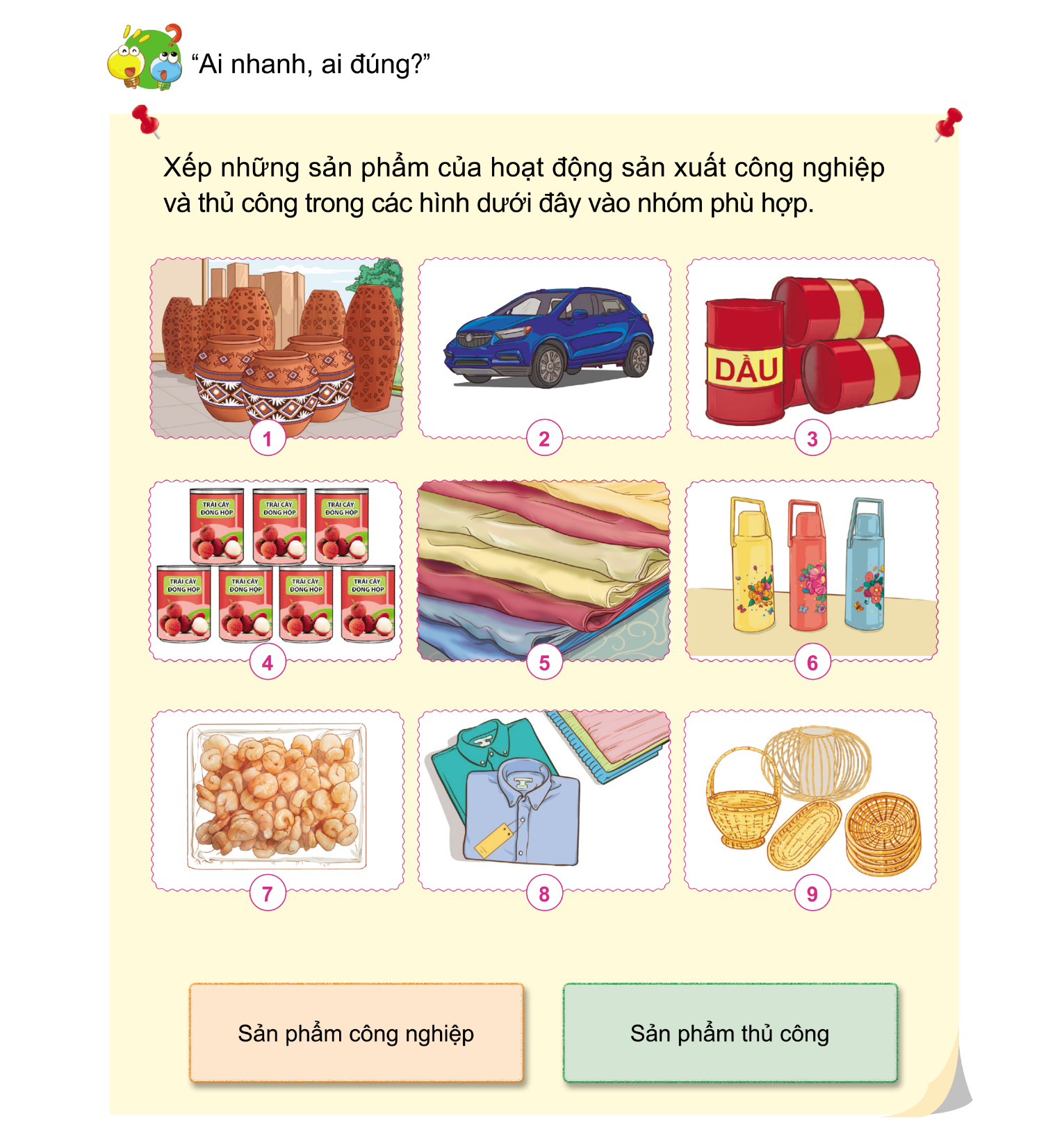 A. 
Sản phẩm thủ công
B. 
Sản phẩm công nghiệp
B. 
Sản phẩm công nghiệp
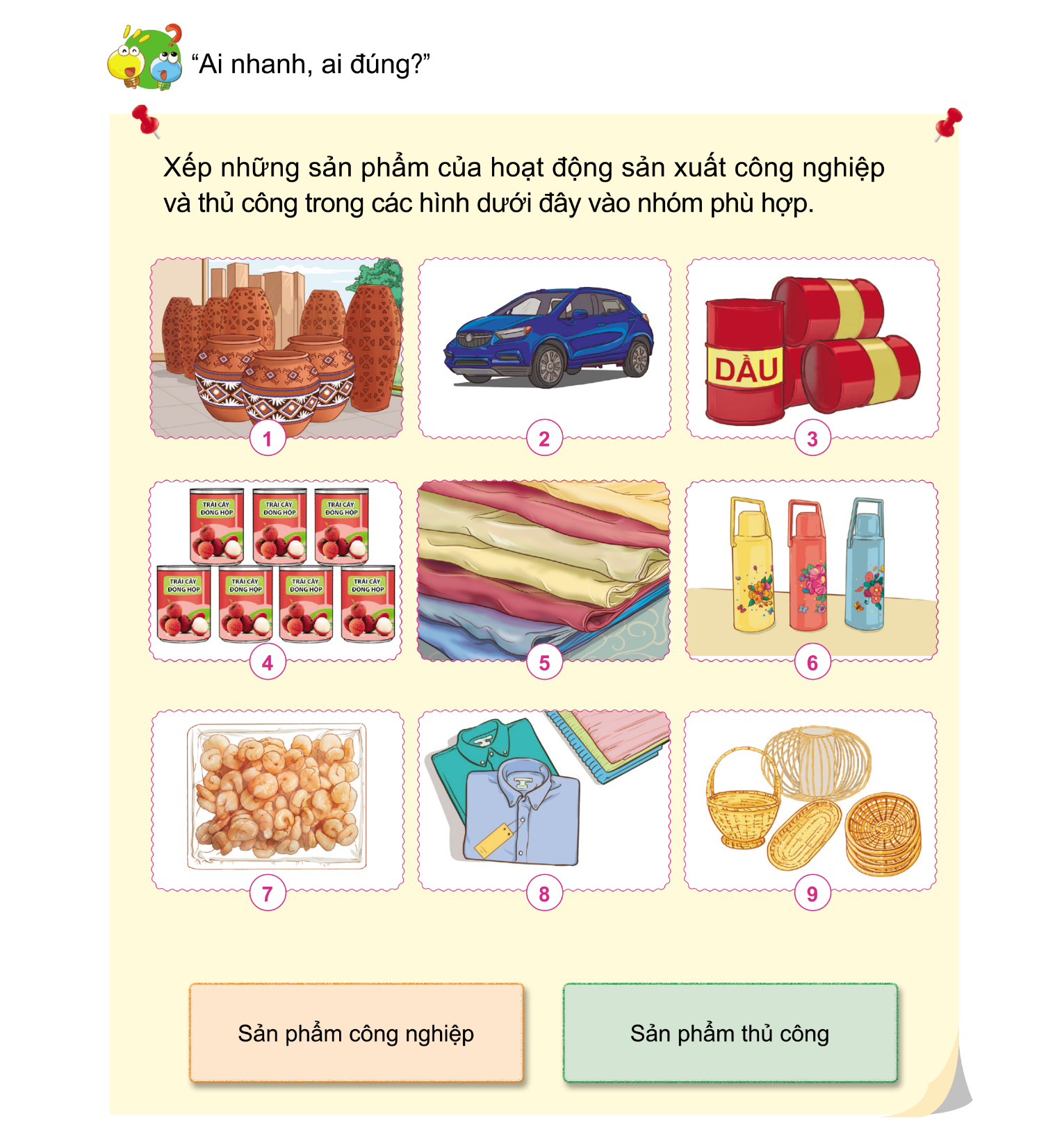 A. 
Sản phẩm thủ công
A. 
Sản phẩm thủ công
B. 
Sản phẩm công nghiệp
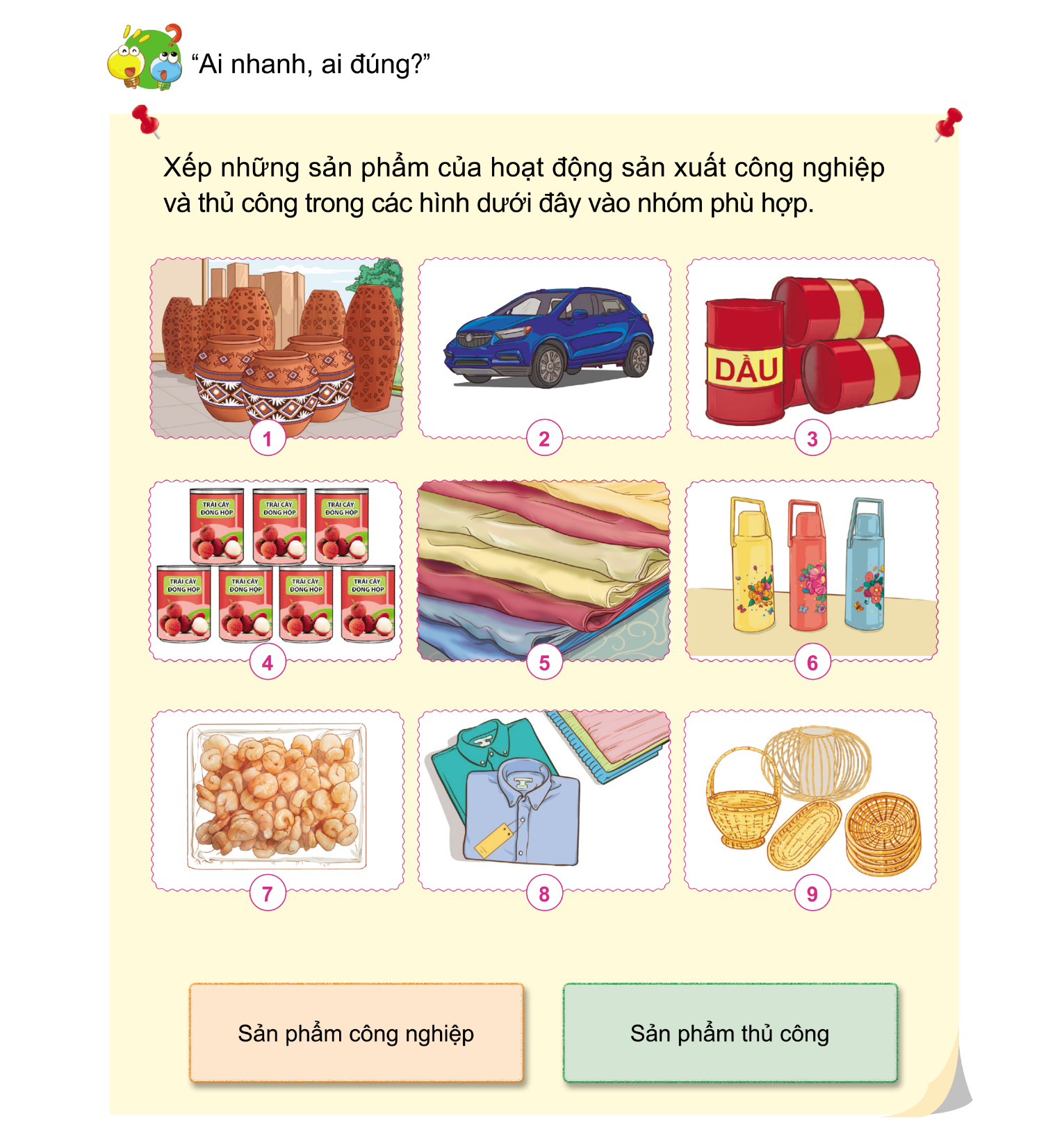 A. 
Sản phẩm công nghiệp
A. 
Sản phẩm công nghiệp
B. 
Sản phẩm thủ công
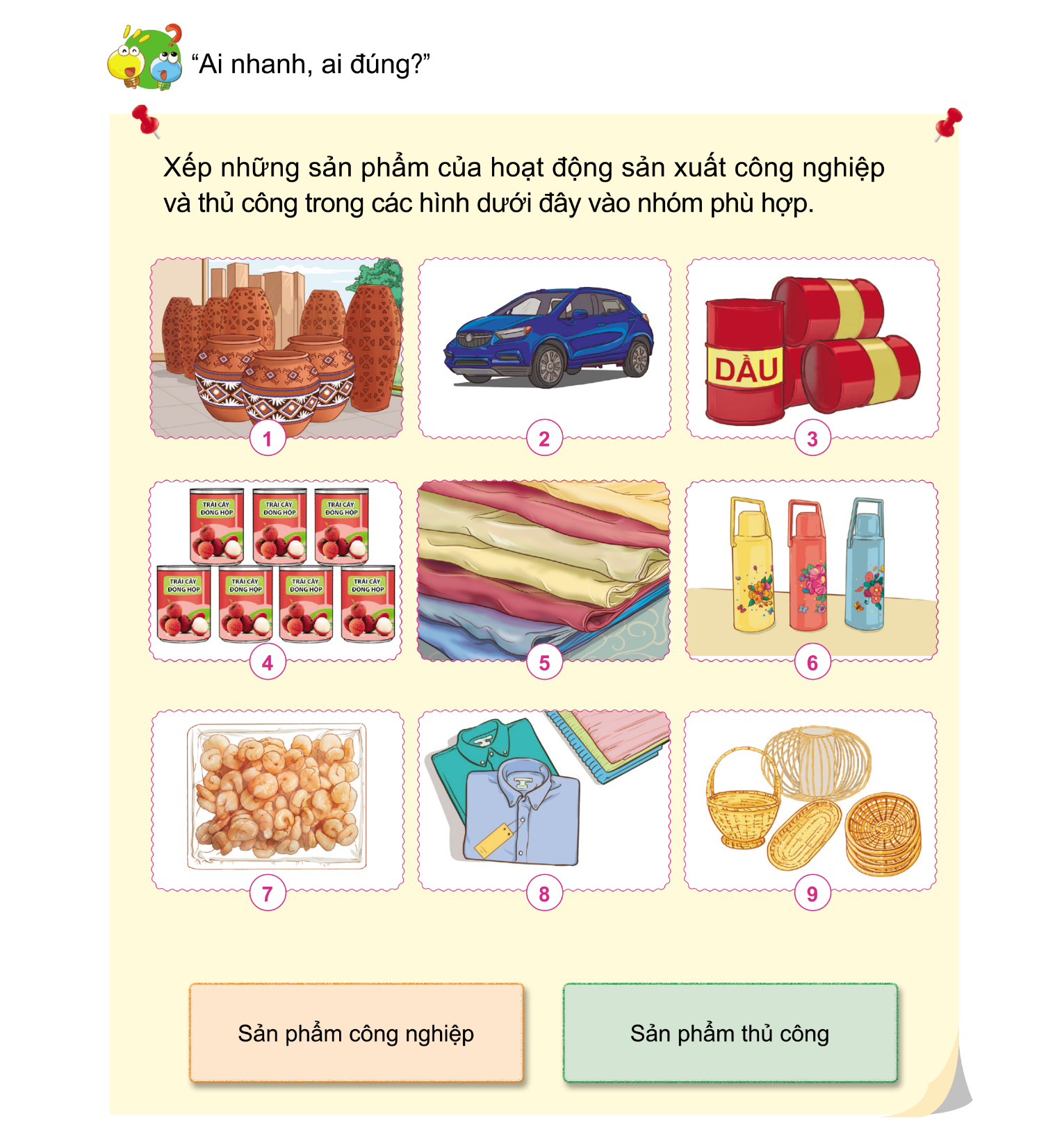 A. 
Sản phẩm công nghiệp
A. 
Sản phẩm công nghiệp
B. 
Sản phẩm thủ công
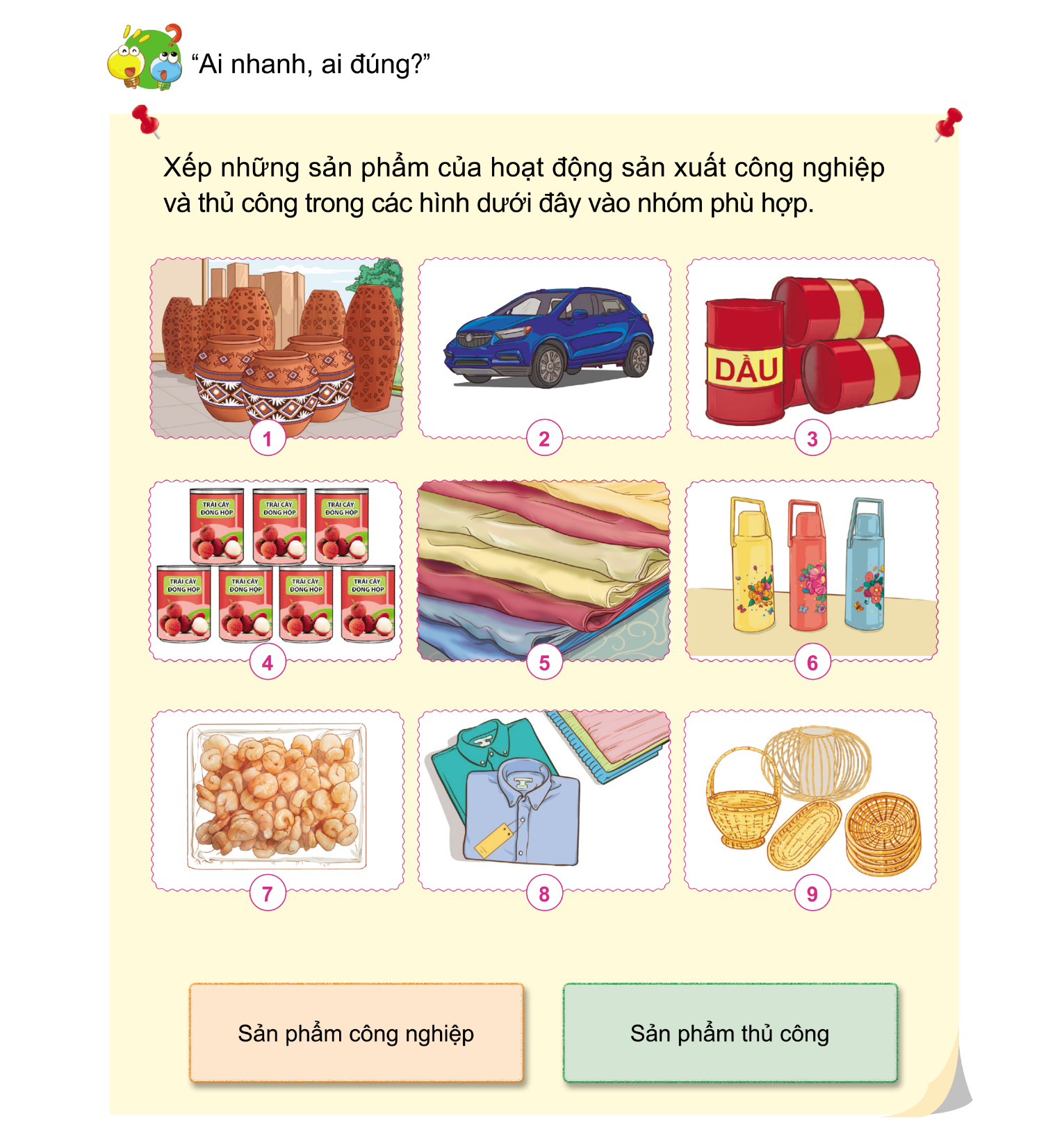 A. 
Sản phẩm thủ công
B. 
Sản phẩm công nghiệp
B. 
Sản phẩm công nghiệp
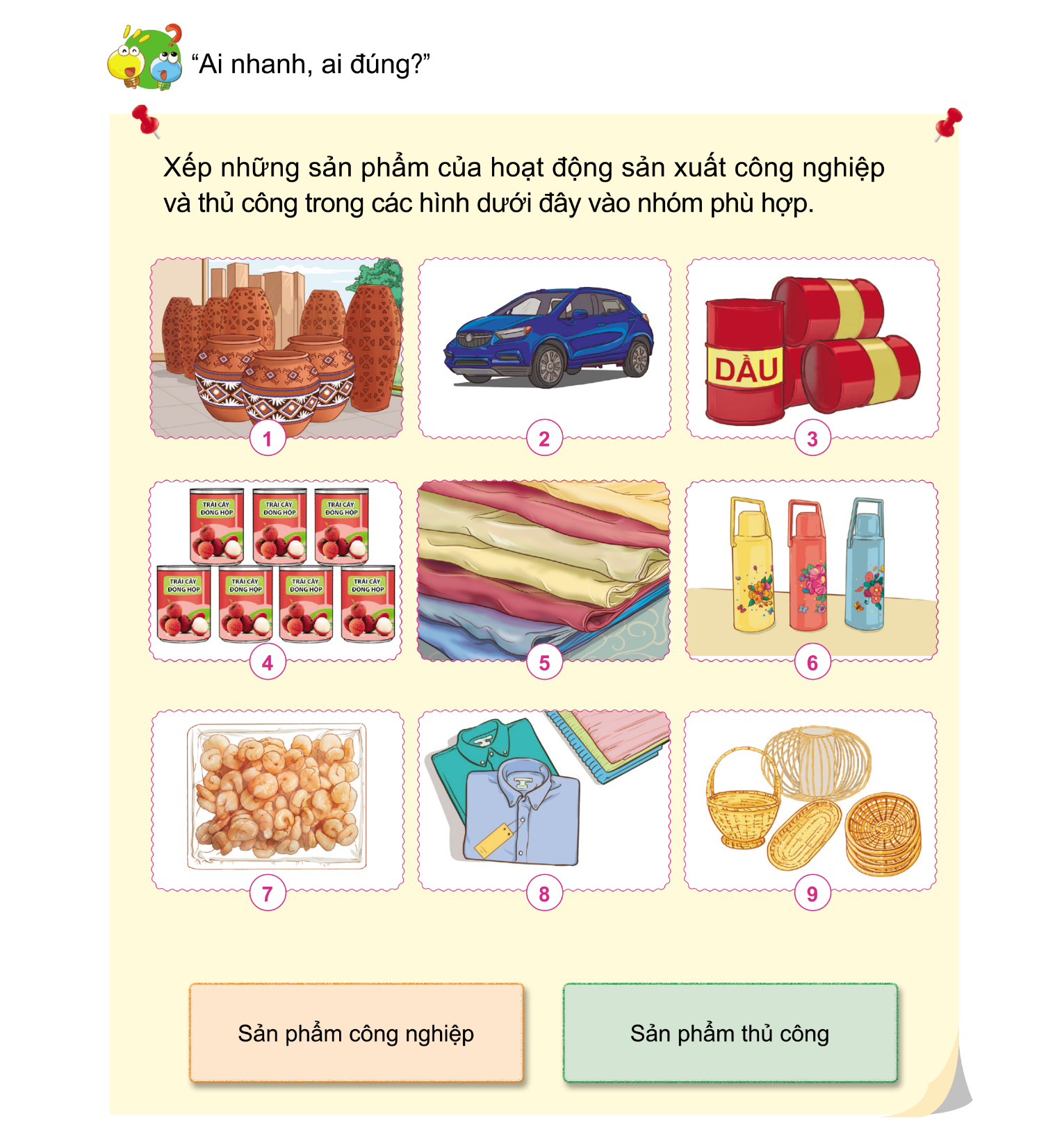 A. 
Sản phẩm thủ công
A. 
Sản phẩm thủ công
B. 
Sản phẩm công nghiệp
Làm việc nhóm
HĐ 2: Thu thập thông tin tranh ảnh
Hướng dẫn: 
Các nhóm chia sẻ cùng nhau các hình ảnh, thông tin mà các thành viên đã sưu tầm được.
Hoàn thành sản phẩm theo bảng  gợi ý sau.
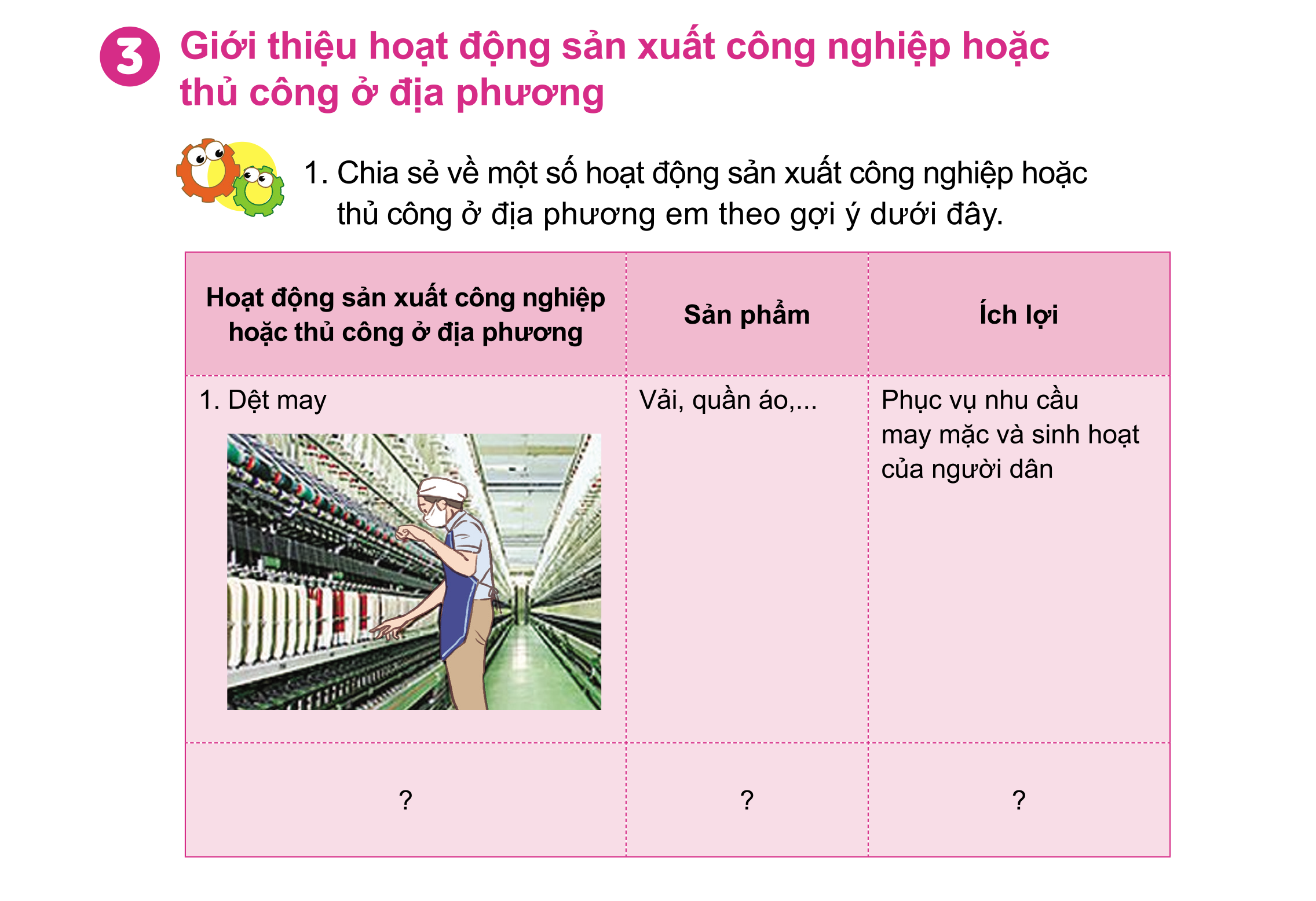 HĐ 3: Trưng bày sản phẩm
Giới thiệu một sản phẩm công nghiệp hoặc sản phẩm thủ công ở địa phương em.
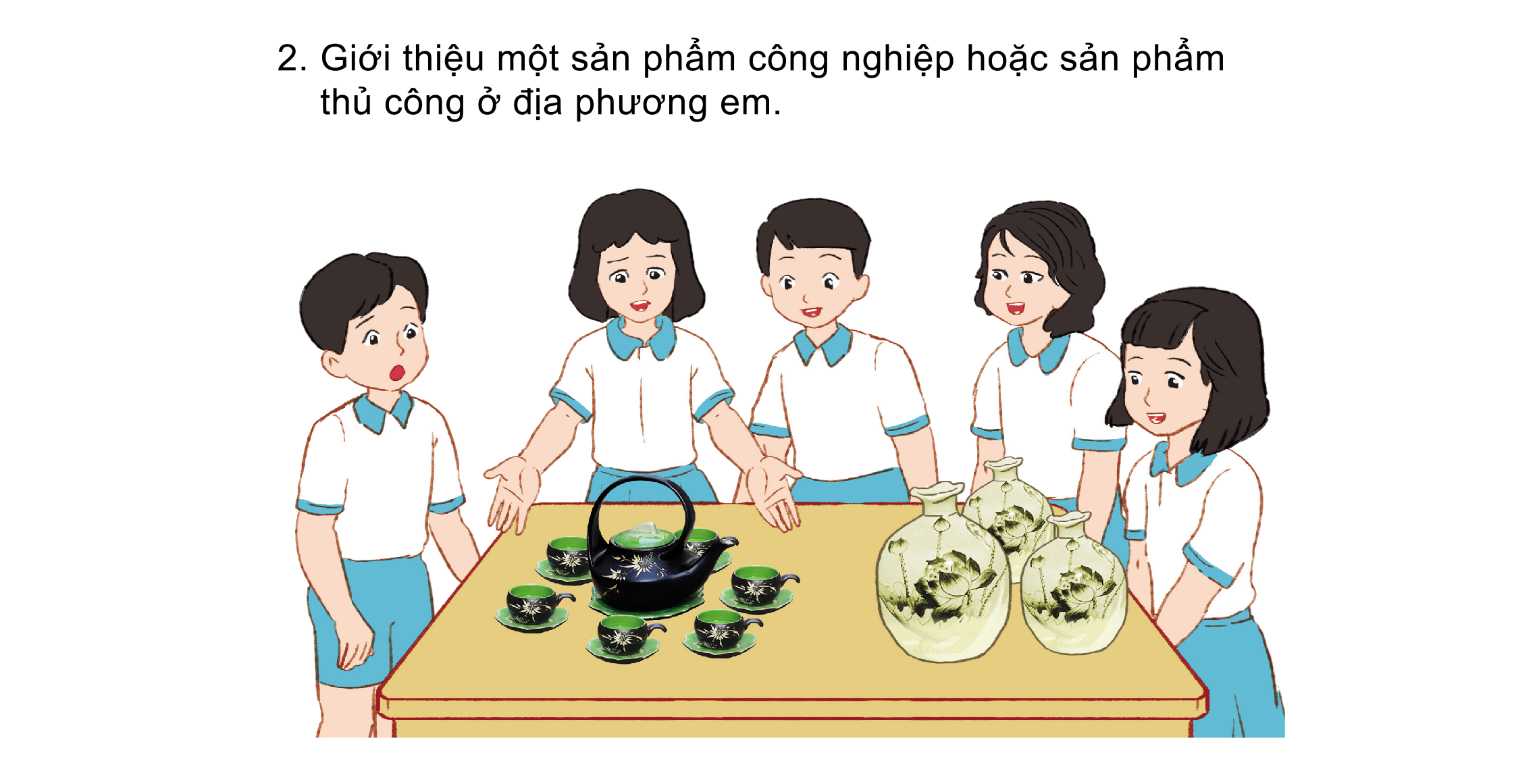 ĐỌC MỤC “EM CÓ BIẾT”
Em có biết!
Các hoạt động sản xuất công nghiệp đang phát triển mạnh ở nước ta là: chế biến lương thực, thực phẩm; sản xuất hàng tiêu dùng; điện tử; khai thác dầu khí;…
Việt Nam xuất khẩu nhiều hàng dệt may, thủy sản chế biến, dầu thô,… và một số hàng thủ công như gốm sứ, mây tre đan, sơn mài,…
HĐ 5: Viết, vẽ hoặc sưu tầm tranh ảnh
Các em hãy viết, vẽ hoặc sưu tầm tranh ảnh về sự cần thiết của việc tiêu dùng sản phẩm công nghiệp và thủ công tiết kiệm bảo vệ môi trường.
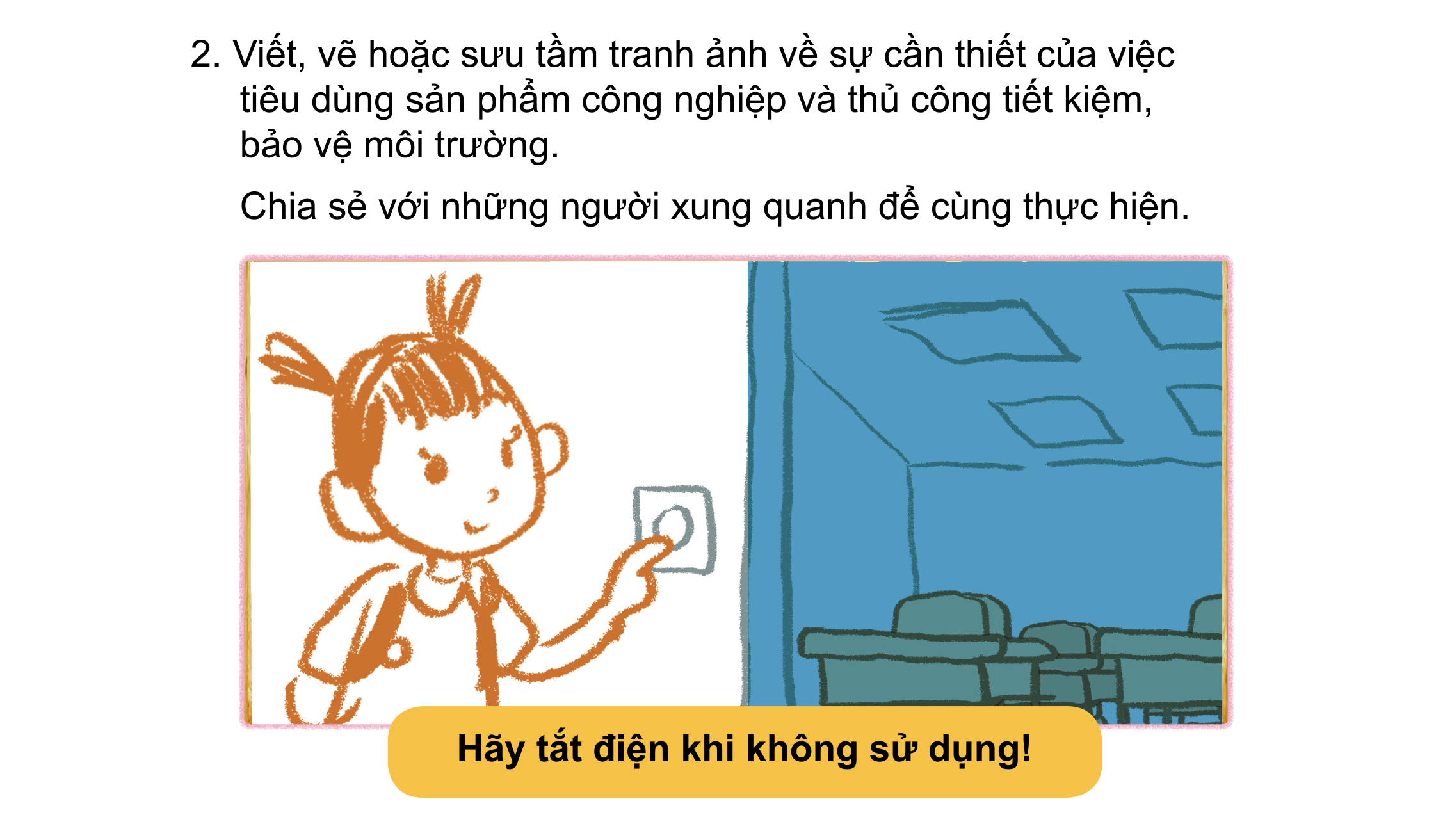 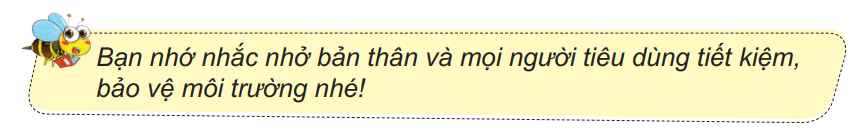 Hướng dẫn về nhà
1. Ôn tập lại nội dung bài học ngày hôm nay
2. Đọc trước, chuẩn bị bài mới
3. Chuẩn bị tranh ảnh, dụng cụ cho buổi học sau
Để kết nối cộng đồng giáo viên và nhận thêm nhiều tài liệu giảng dạy, 
mời quý thầy cô tham gia Group Facebook
theo đường link:
Hoc10 – Đồng hành cùng giáo viên tiểu học
Hoặc truy cập qua QR code
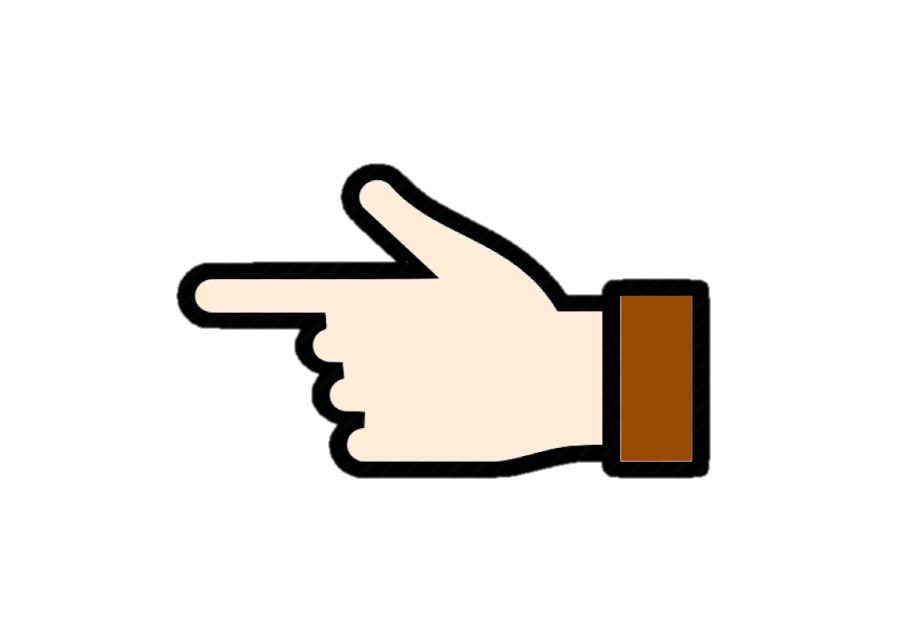 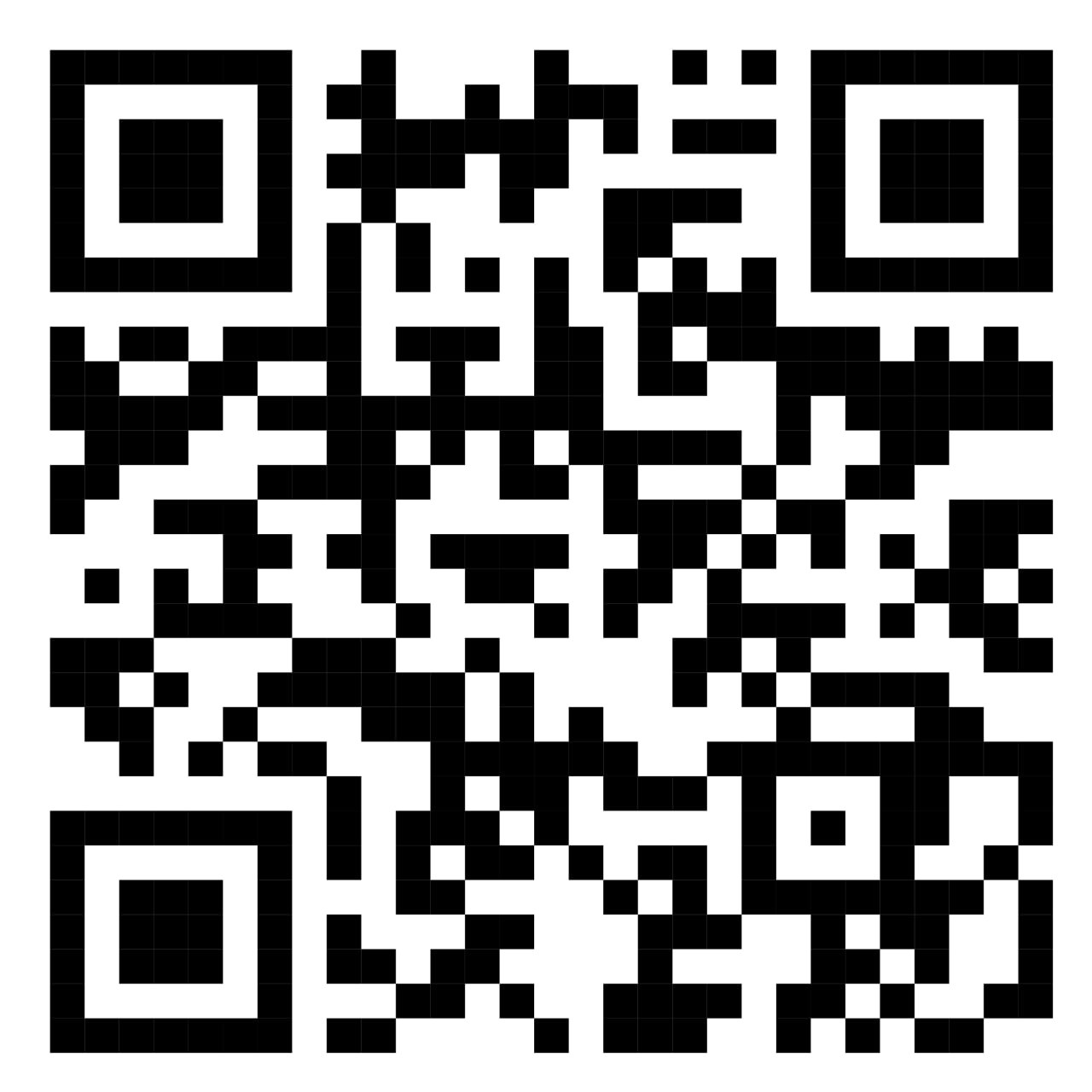